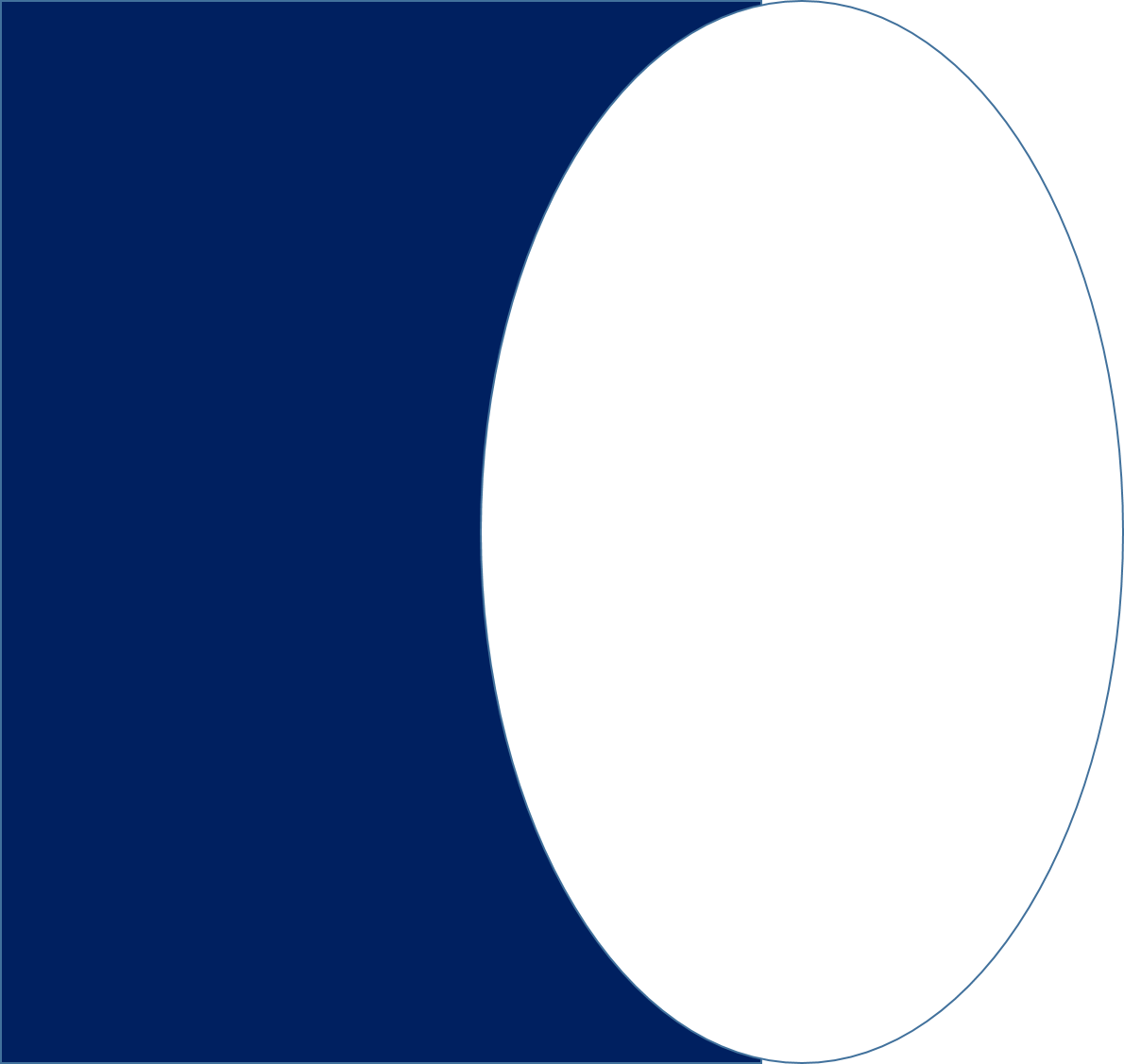 « Demandez au maître de la moisson, d’envoyer des ouvriers pour la moisson. »
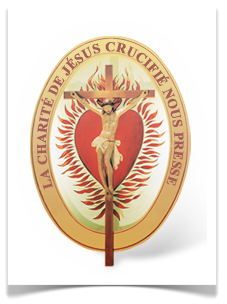 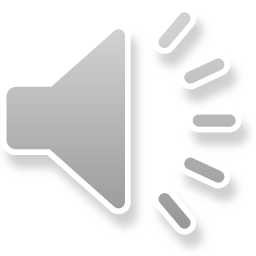 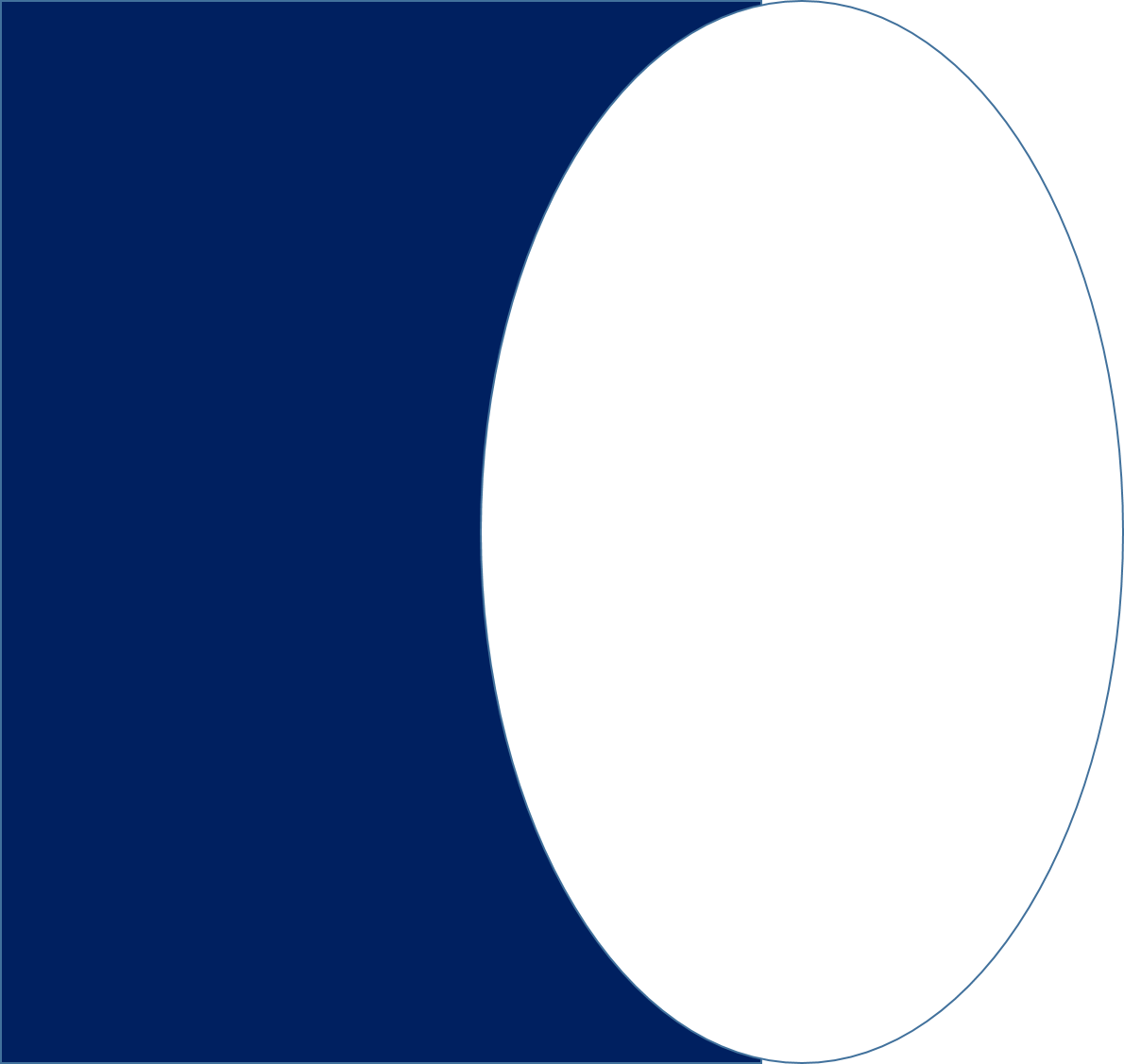 « L’appel entendu par les premières Sœurs est toujours celui qui, à travers le monde, suscite et rassemble les Filles de la Charité. «
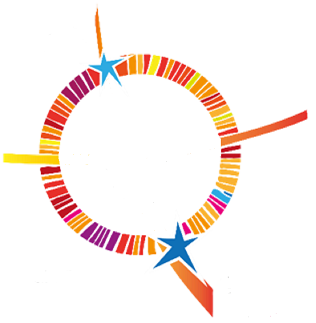 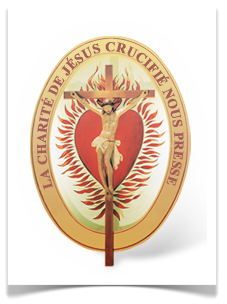 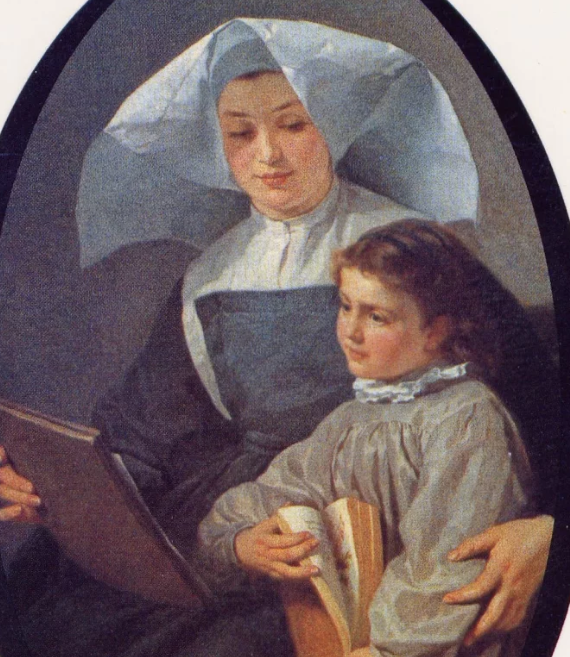 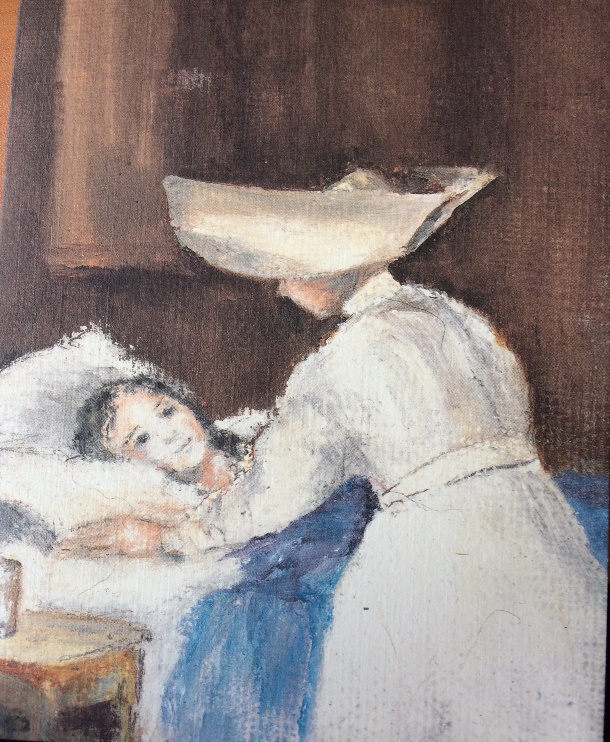 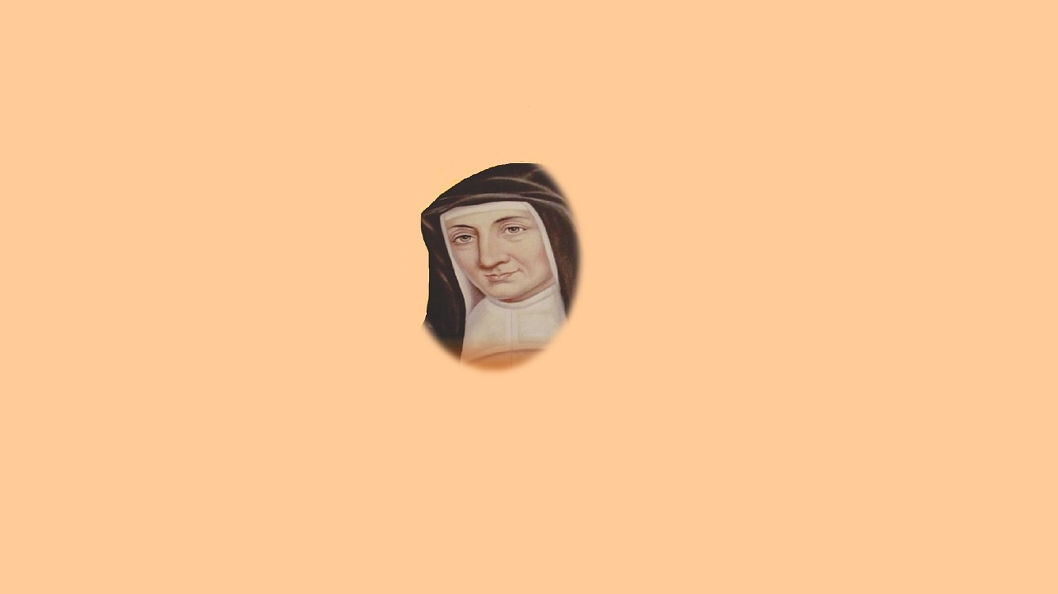 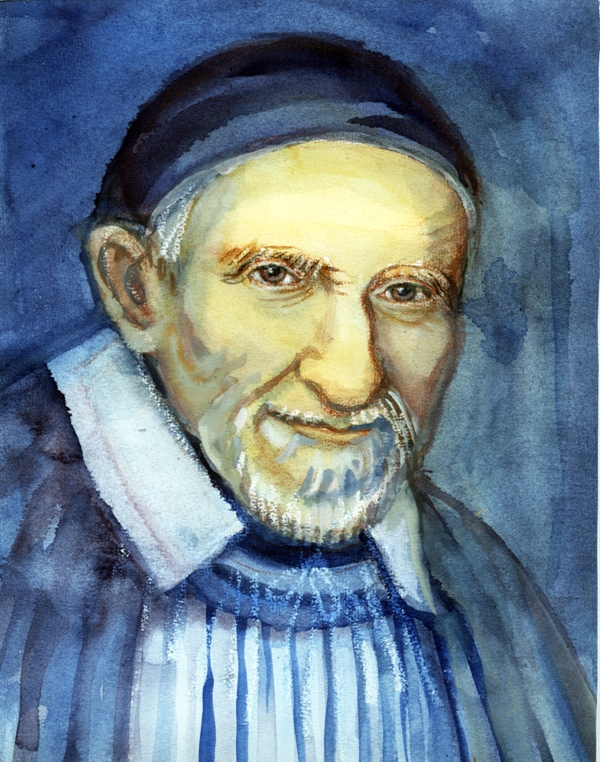 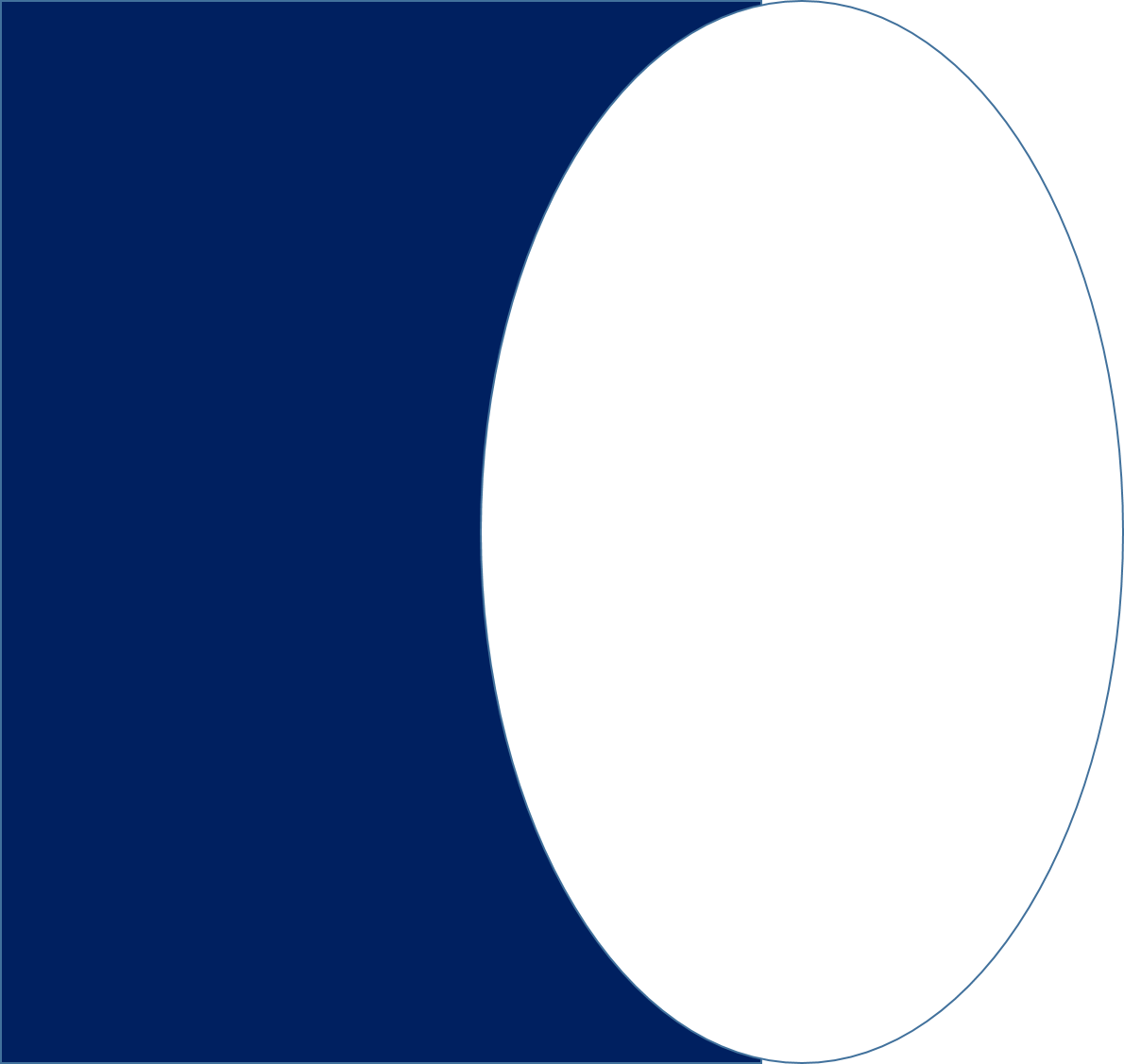 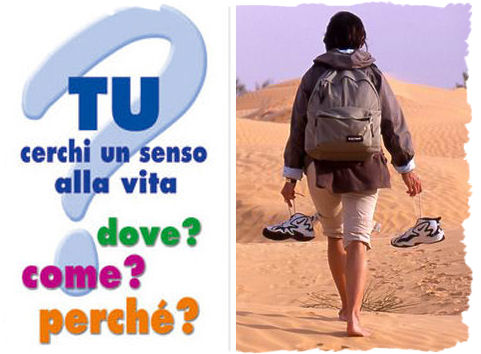 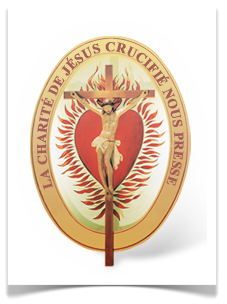 Écoutez ce cri qui monte du plus profond de vous! Même quand ressentez, comme le prophète Jérémie, l’inexpérience due à votre jeunesse, Dieu vous encourage à aller là où Il vous envoie: « N'aie aucune crainte […] car je suis avec toi pour te délivrer » (Jr 1, 8).
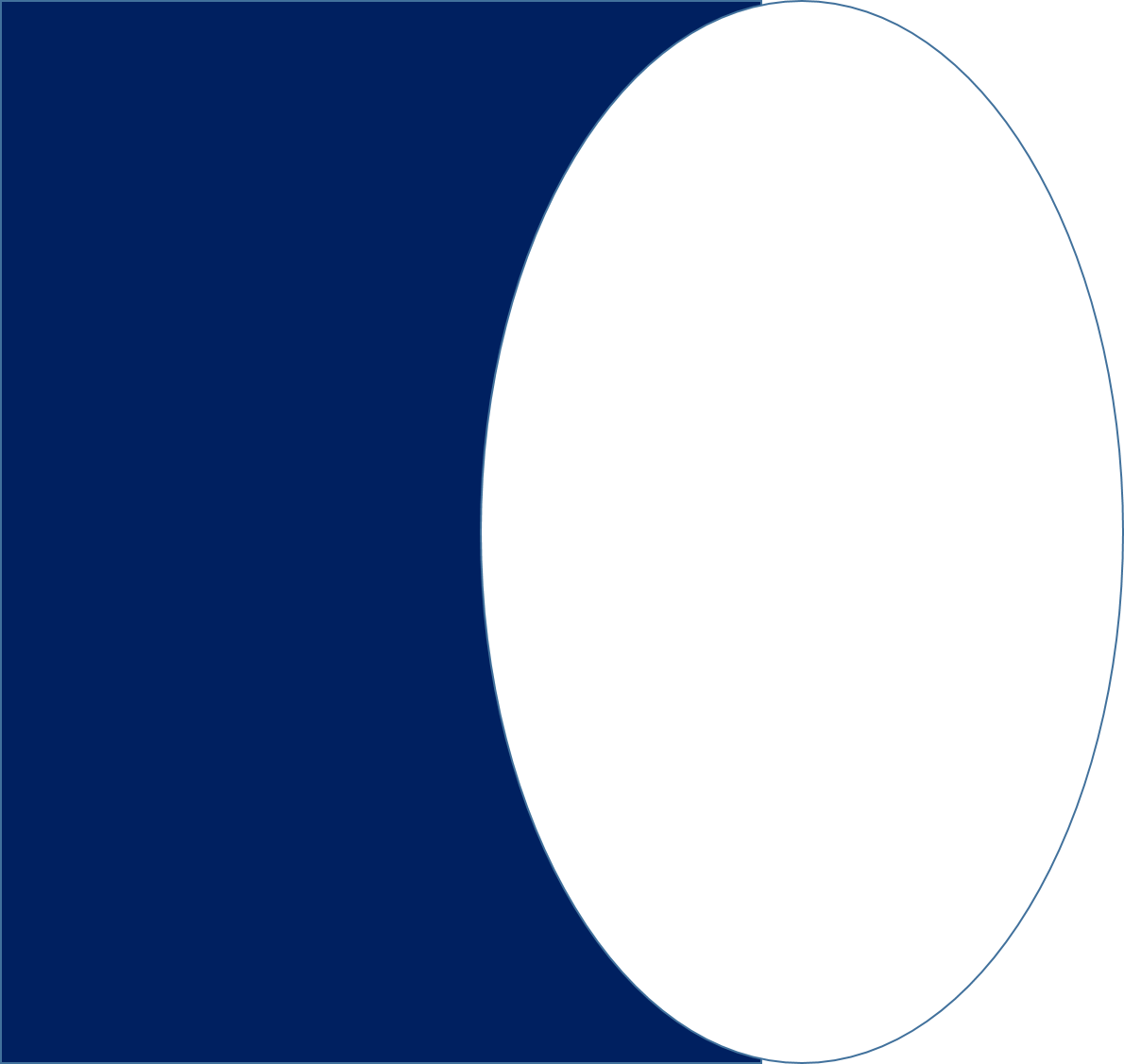 N’ayez pas peur d’écouter l’Esprit qui vous suggère des choix audacieux, ne temporisez pas quand la conscience vous demande d’oser pour suivre le Maître.
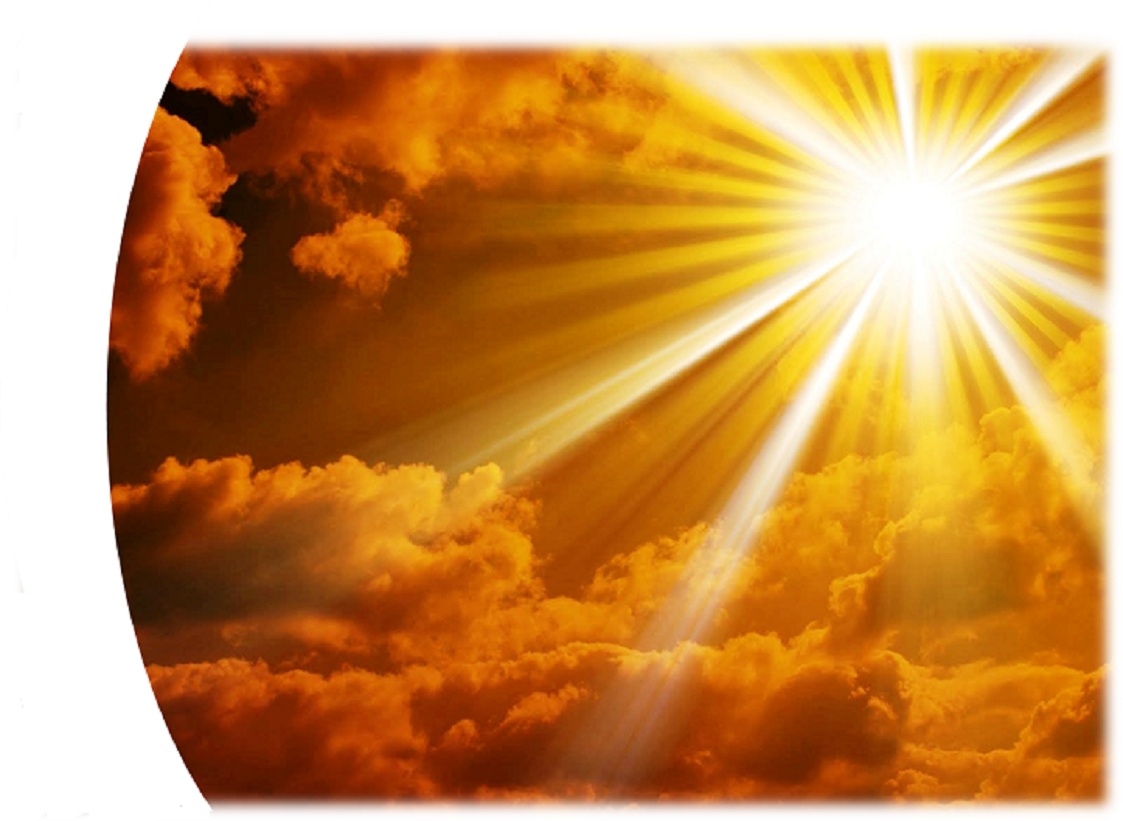 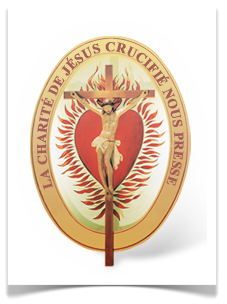 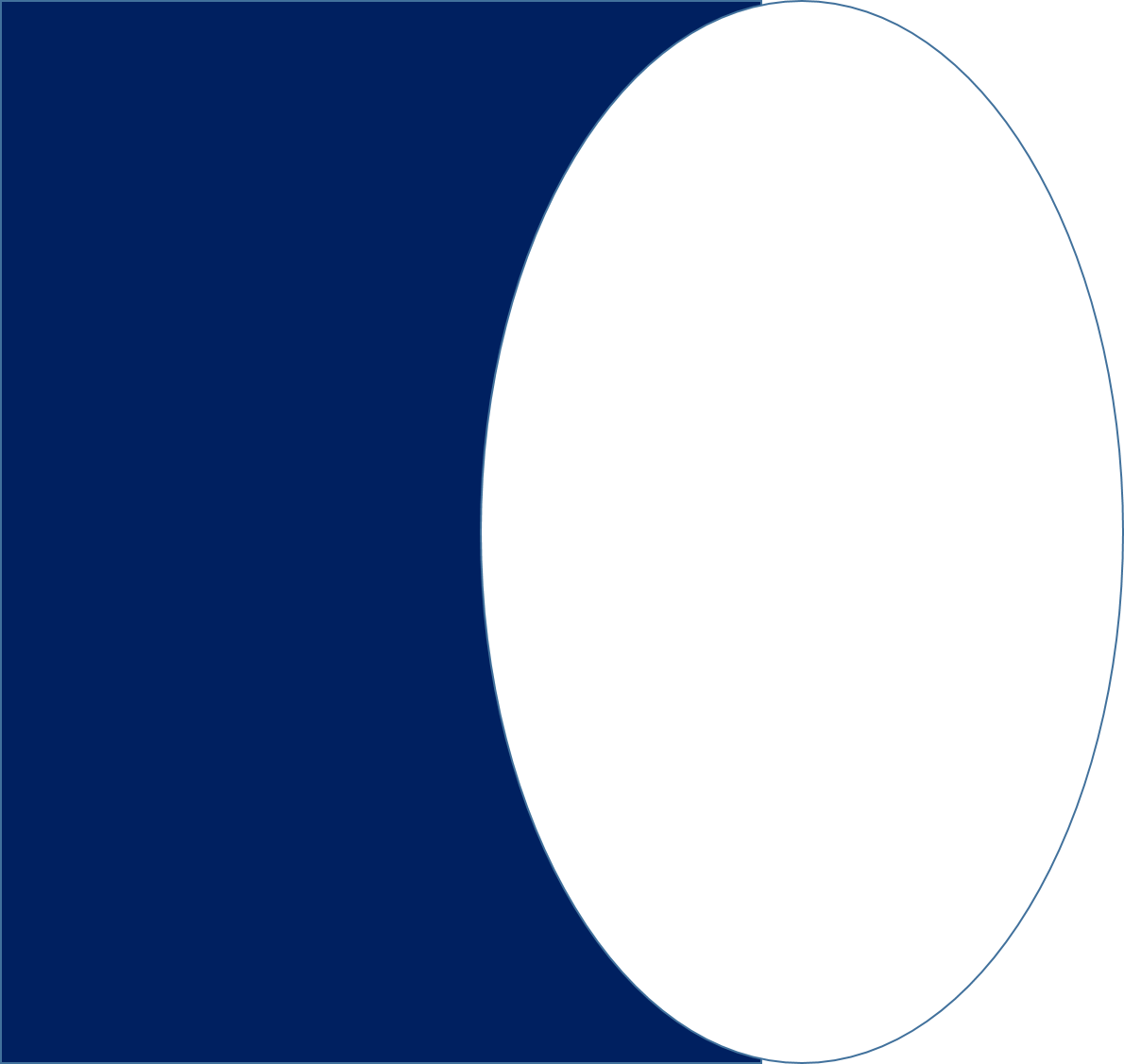 ‘‘Sortir de soi’’ pour se mettre à l’écoute de la voix du Seigneur…
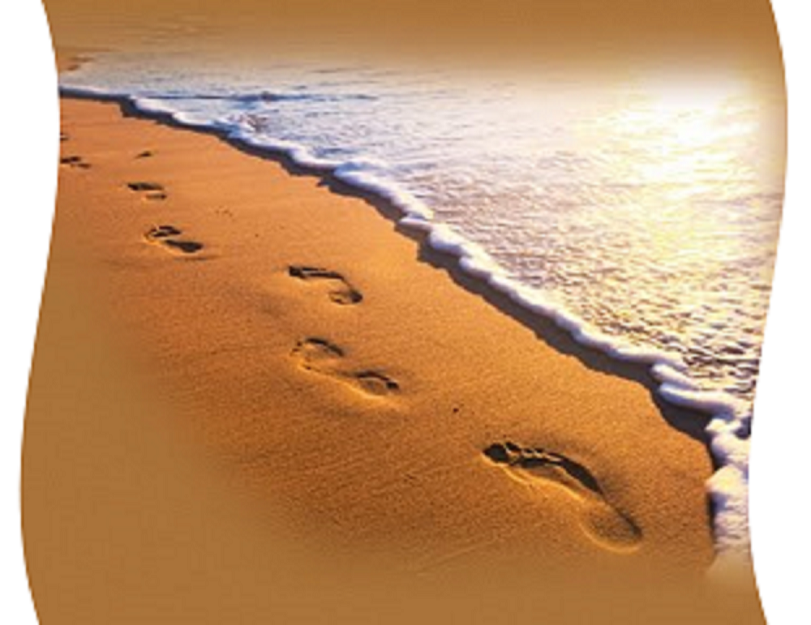 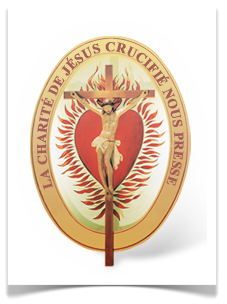 Au dire de l’Écriture, quand Dieu choisit quelqu’un pour une vocation particulière, Il s’engage à lui en indiquer le chemin. Peu à peu, à la lumière de l’Esprit, la route se précise. (C.49)
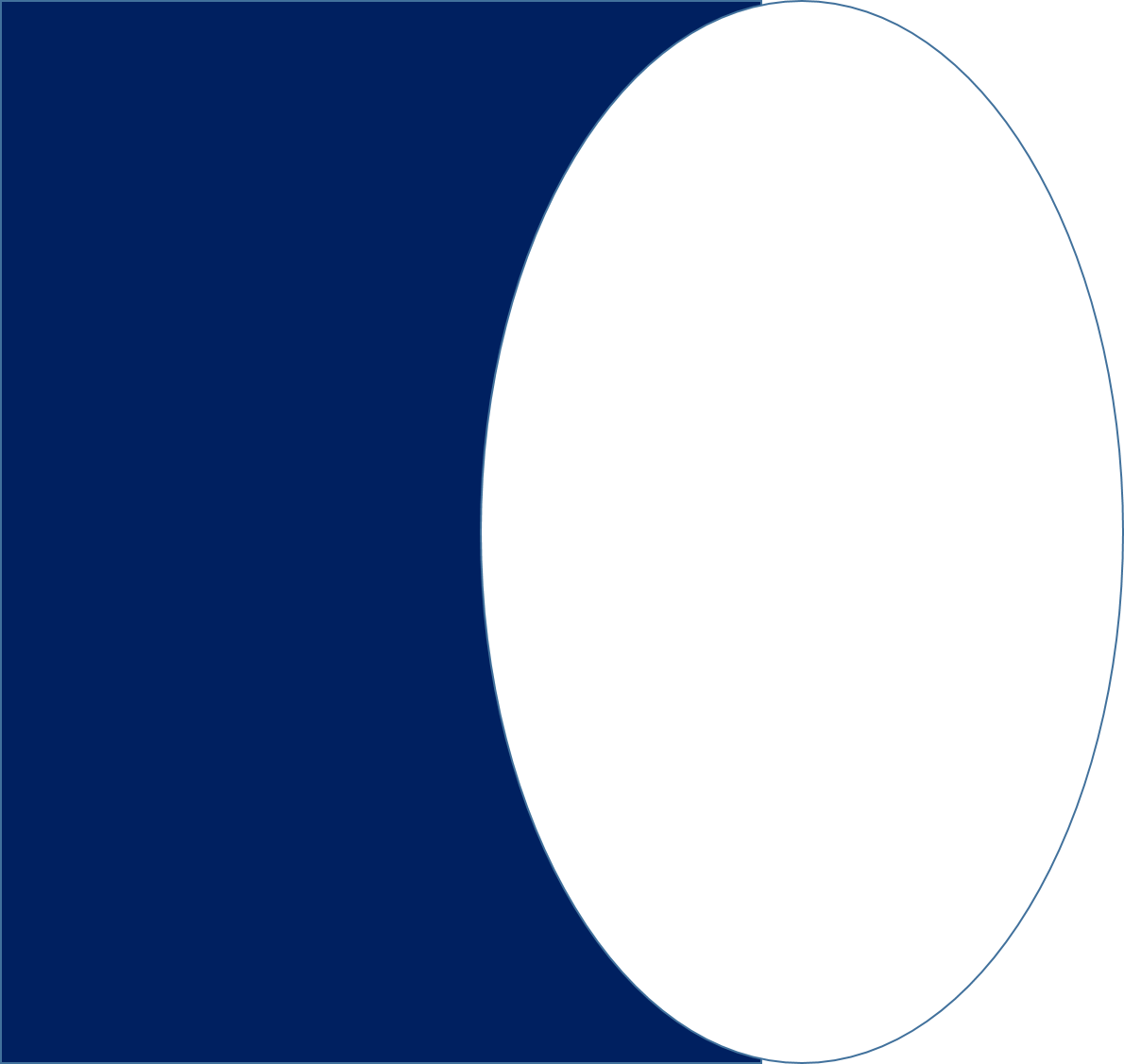 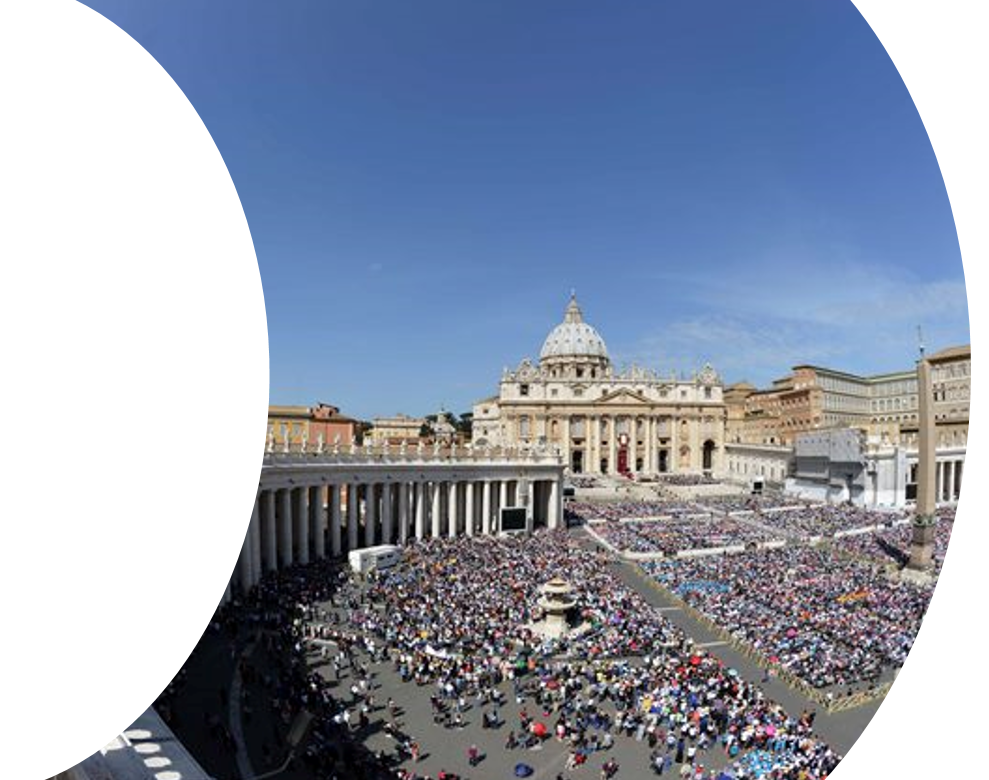 La communauté ecclésiale en tant que lieu privilégié où l’appel de Dieu naît, s’alimente et s’exprime.
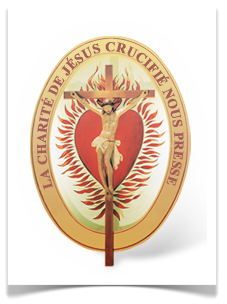 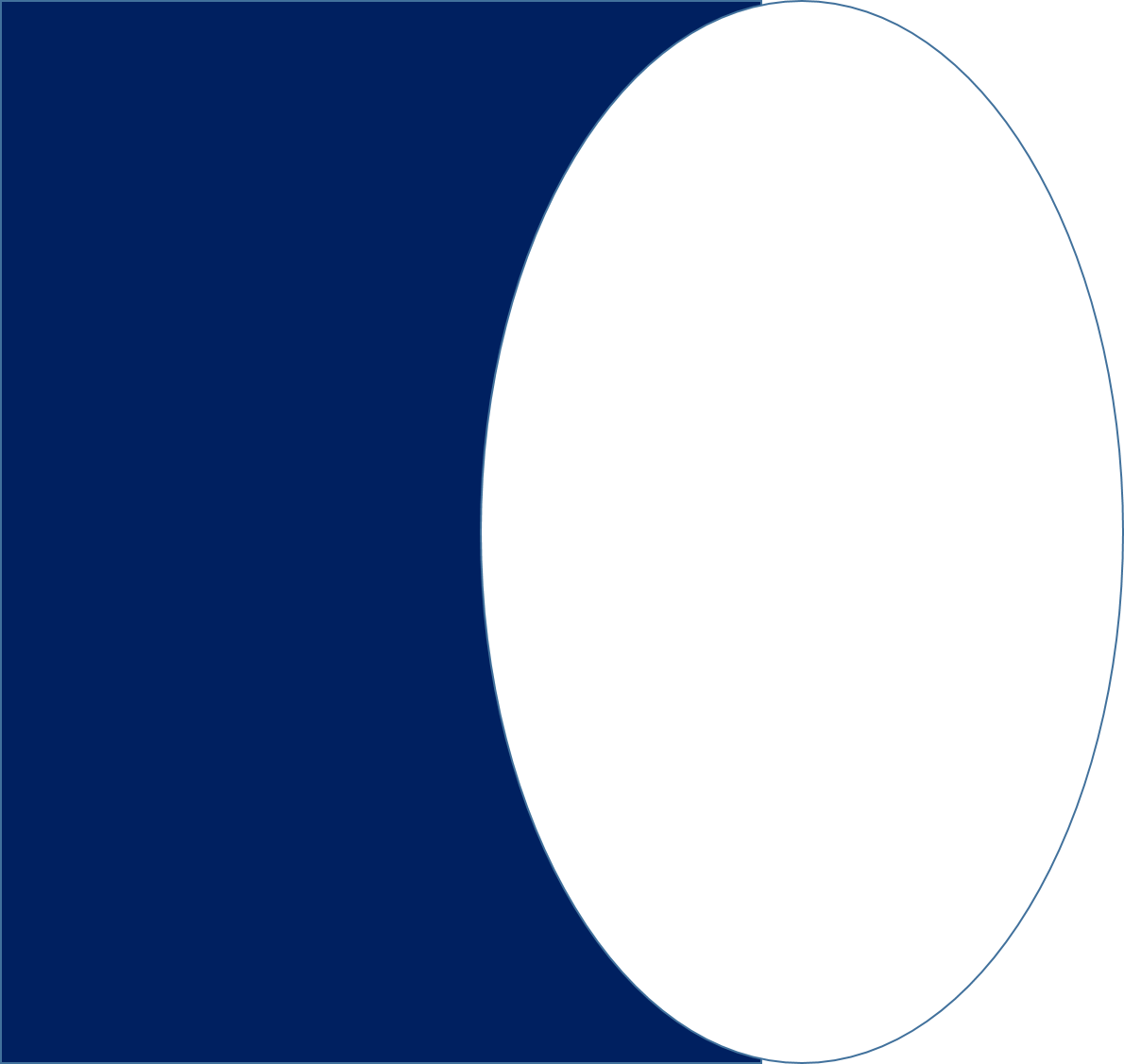 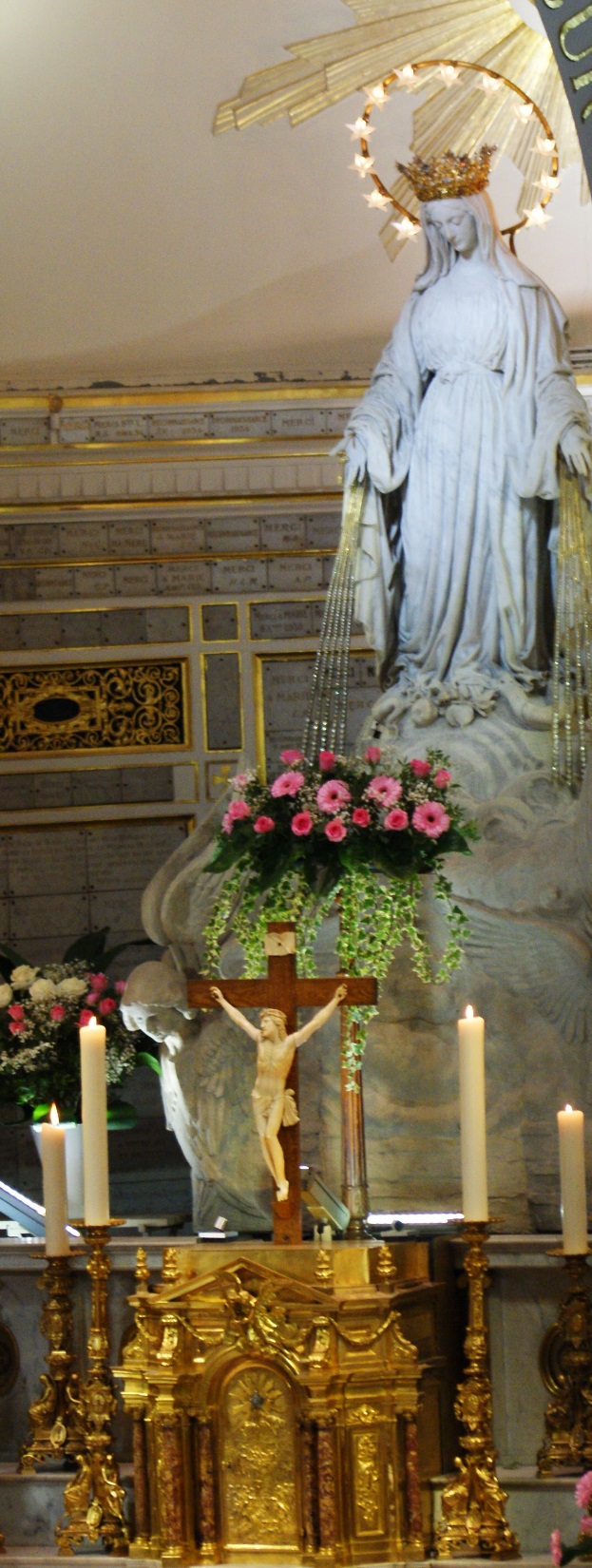 Les Filles de la Charité forment une Compagnie reconnue par l’Église sous le nom de
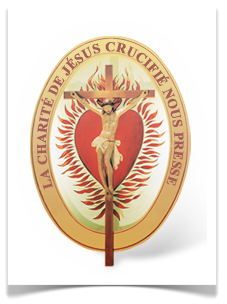 Compagnie des Filles de la Charité de Saint Vincent de Paul, Servantes des pauvres. (C.1)
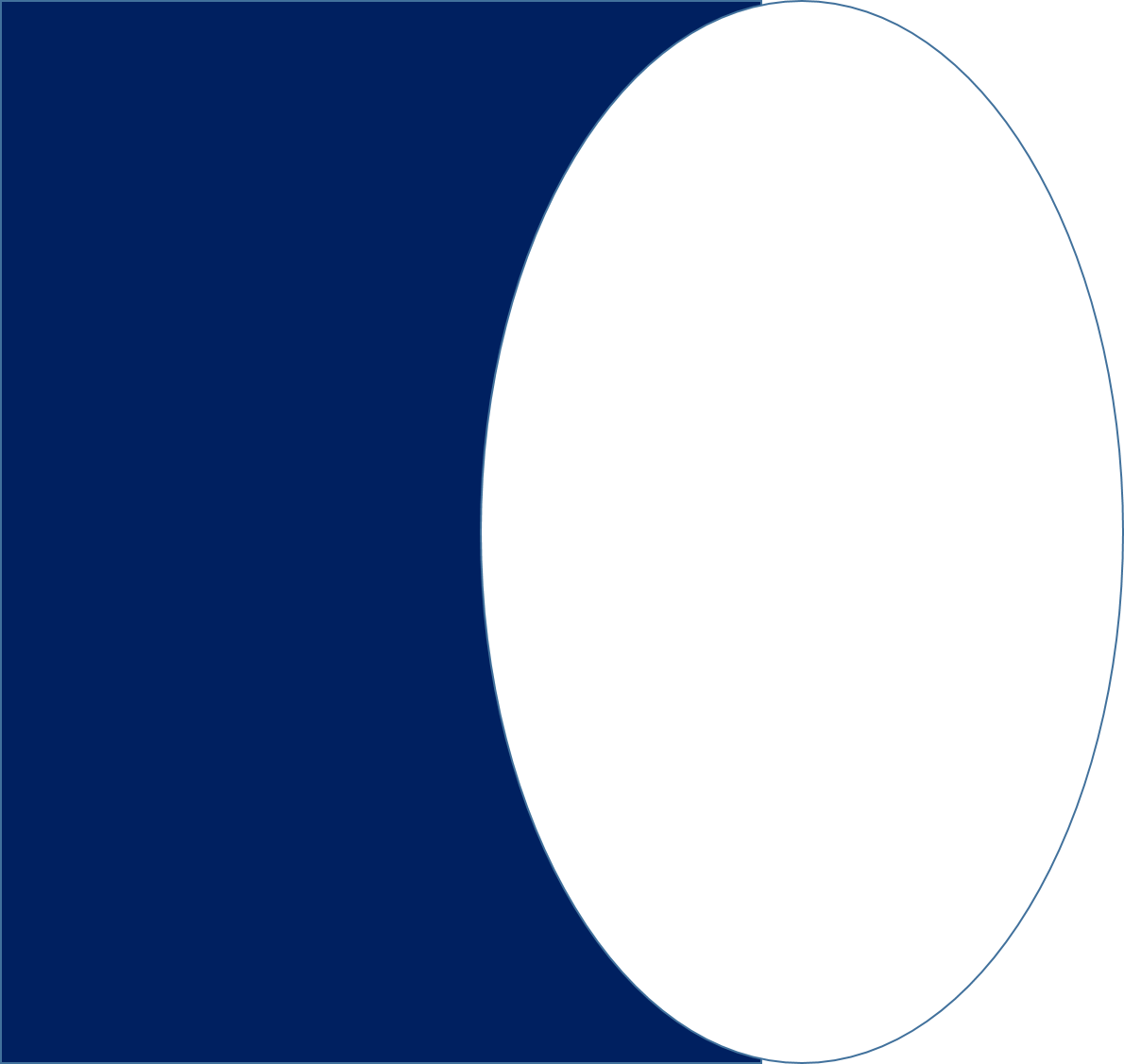 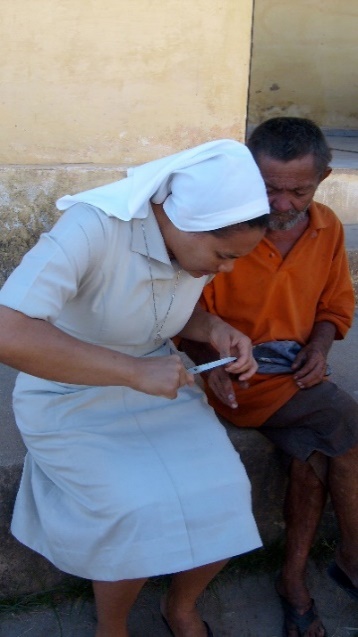 Celui qui s’est laissé attirer par la voix de Dieu et s’est mis à la suite de Jésus découvre bien vite en soi l’irrésistible désir de porter la Bonne Nouvelle à ses frères, à travers l’évangélisation et le service de la charité.
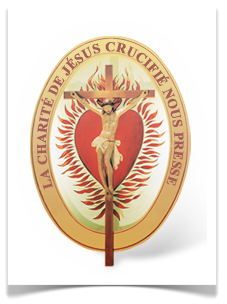 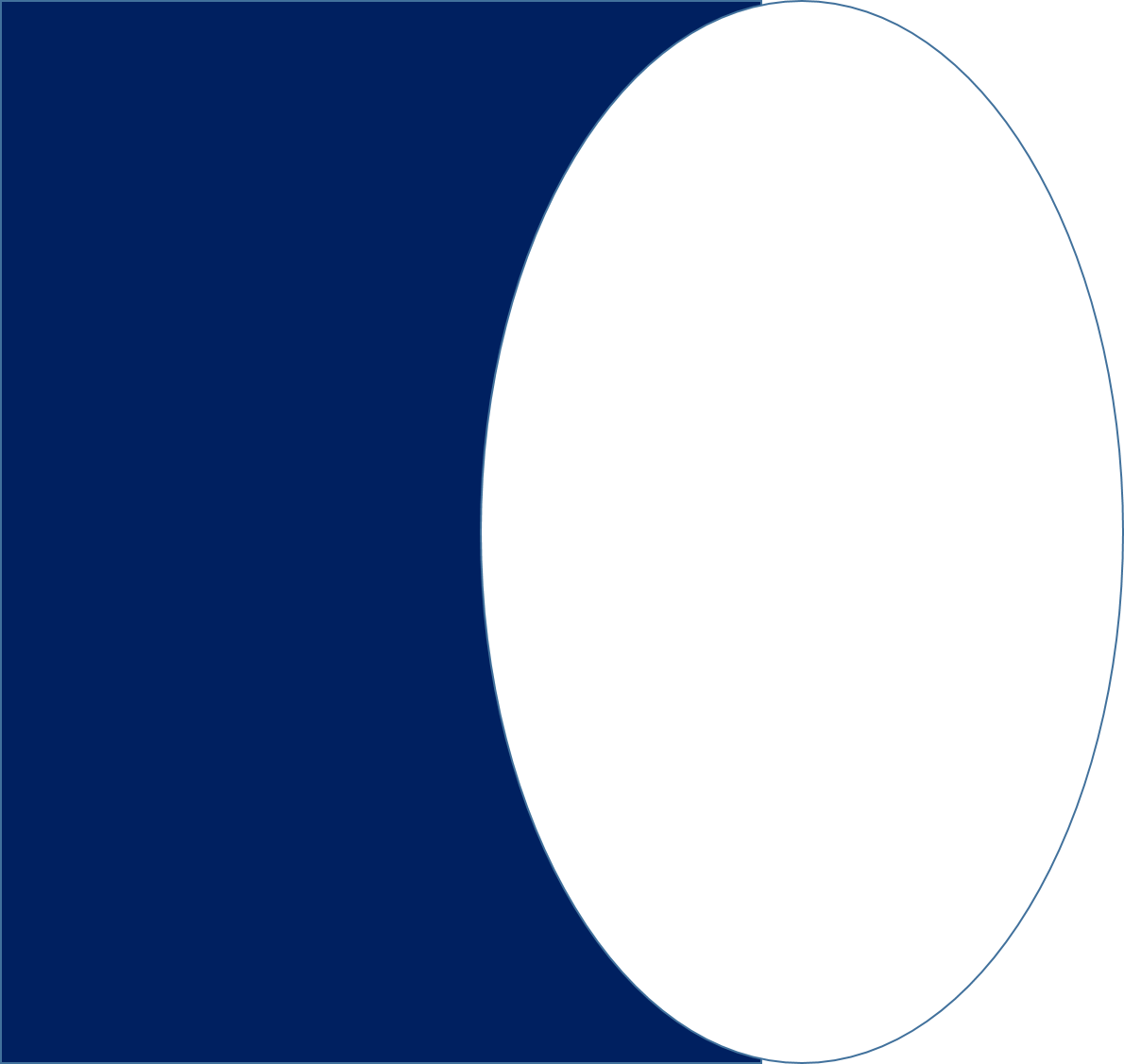 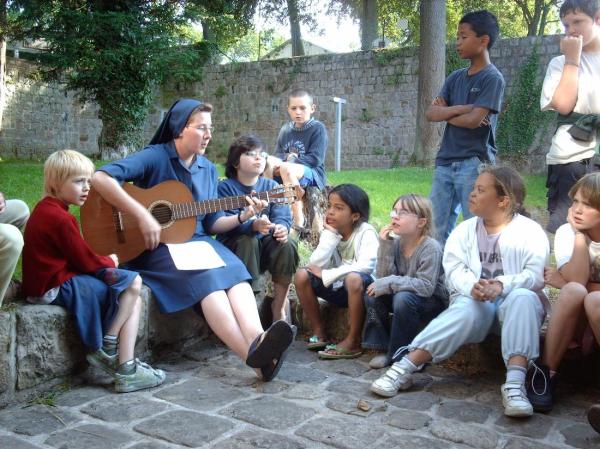 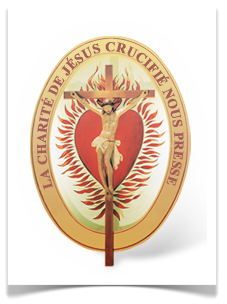 Cherchant à révéler le Seigneur aux pauvres, elles leur annoncent l’Evangile, explicitement là où c’est possible, toujours par leur vie..
Elles sont prêtes à recevoir de la part des pauvres et à se laisser évangéliser par eux. (C.24b)
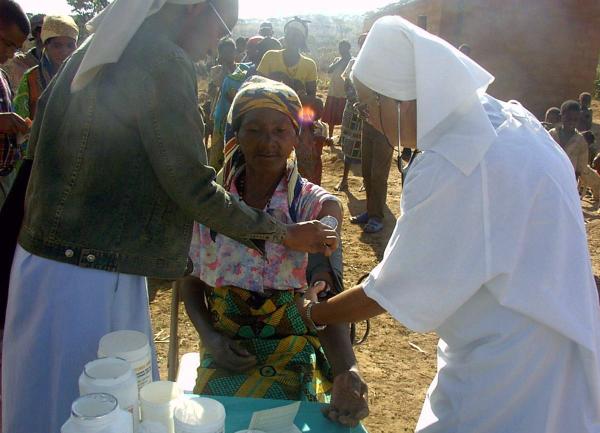 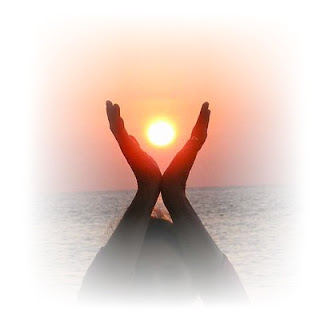 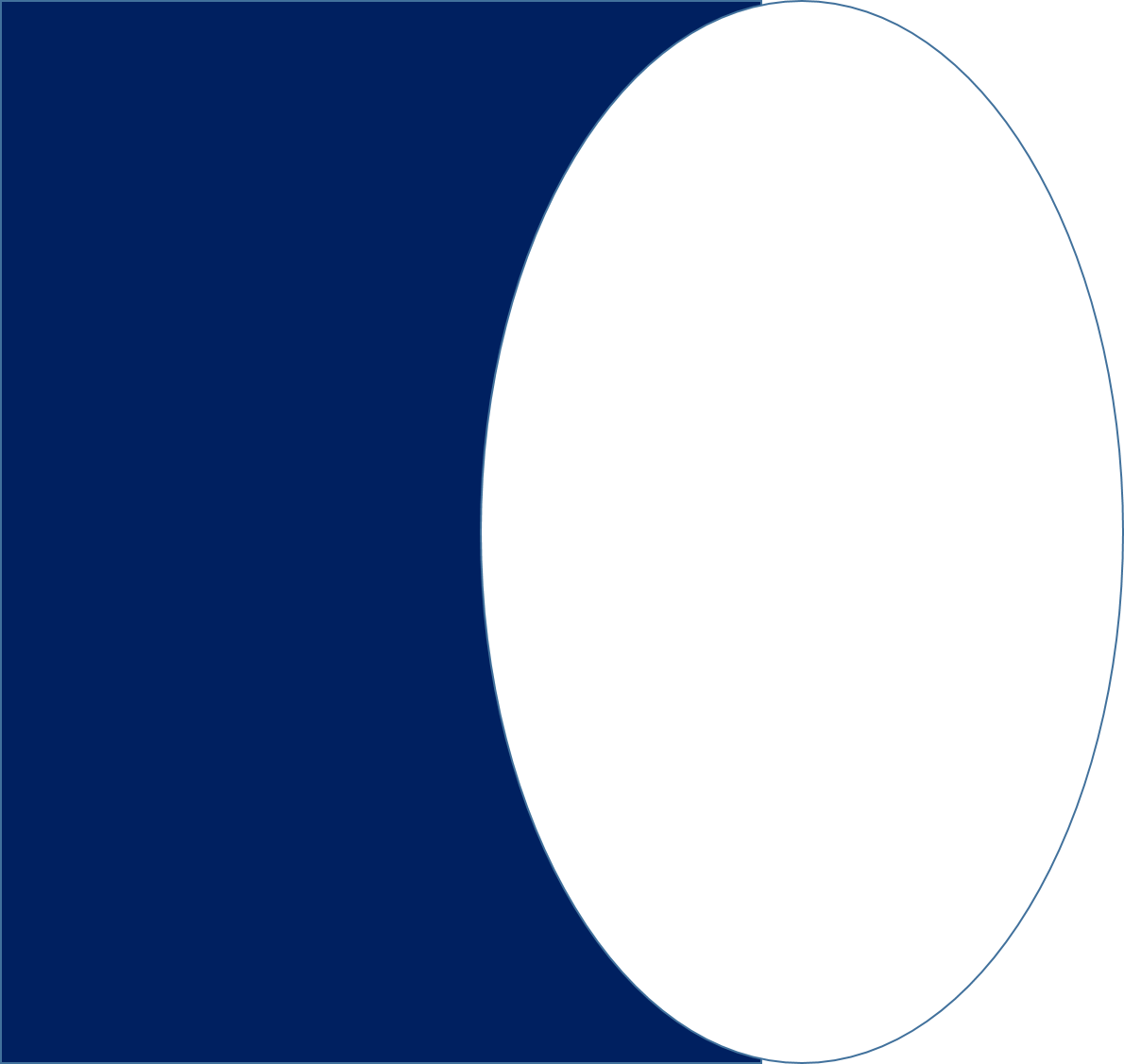 Le disciple, en effet, ne reçoit pas le don de l’amour de Dieu pour une consolation privée… Il est simplement touché et transformé par la joie de se sentir aimé de Dieu et il ne peut pas garder cette expérience pour lui-même : 


« La joie de l’Évangile 
qui remplit la vie de la communauté des disciples
 est une joie missionnaire ».
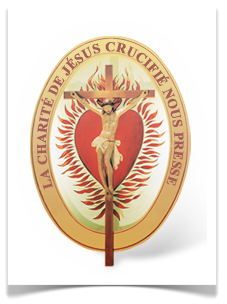 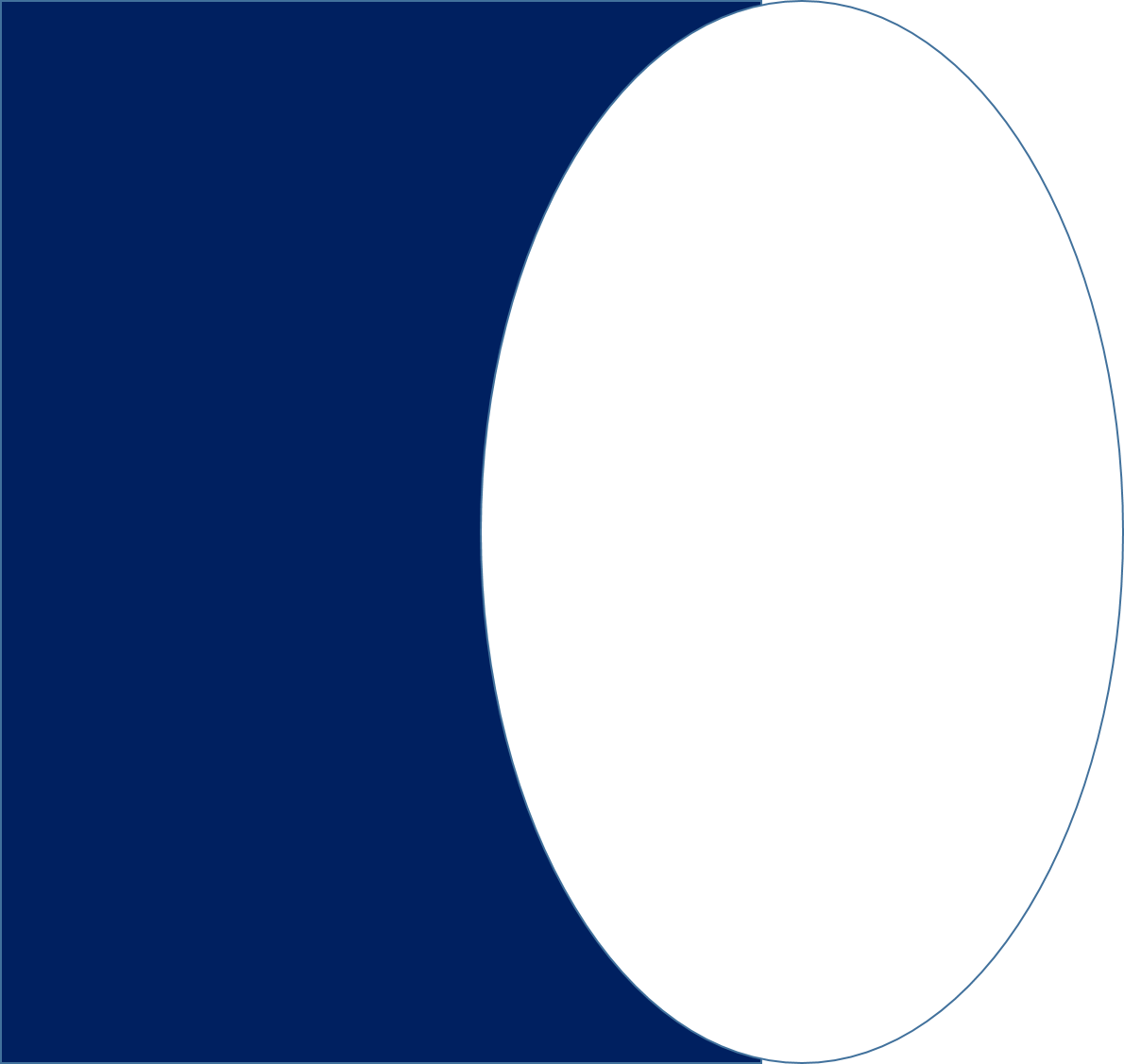 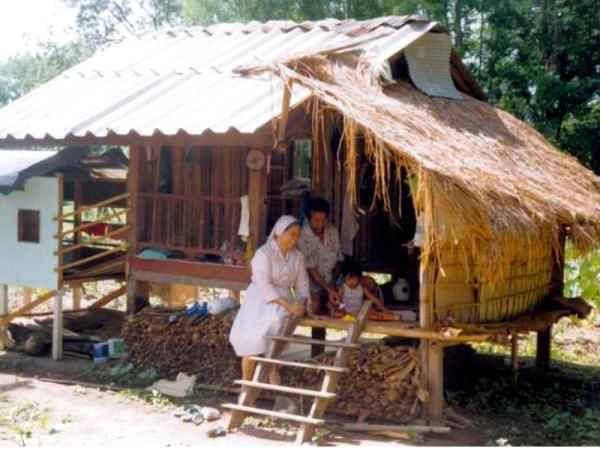 Dans la joie, elles témoignent de Jésus-Christ
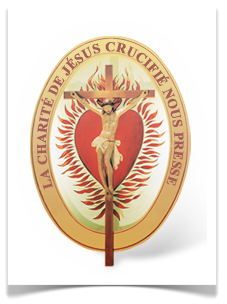 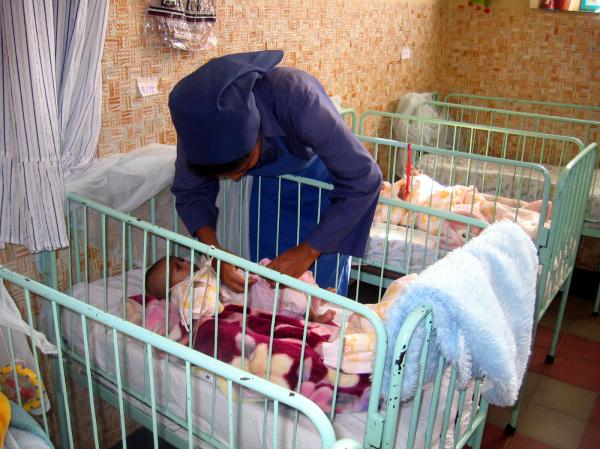 …et se ressourcent continuellement en vue de la mission. (C.9)
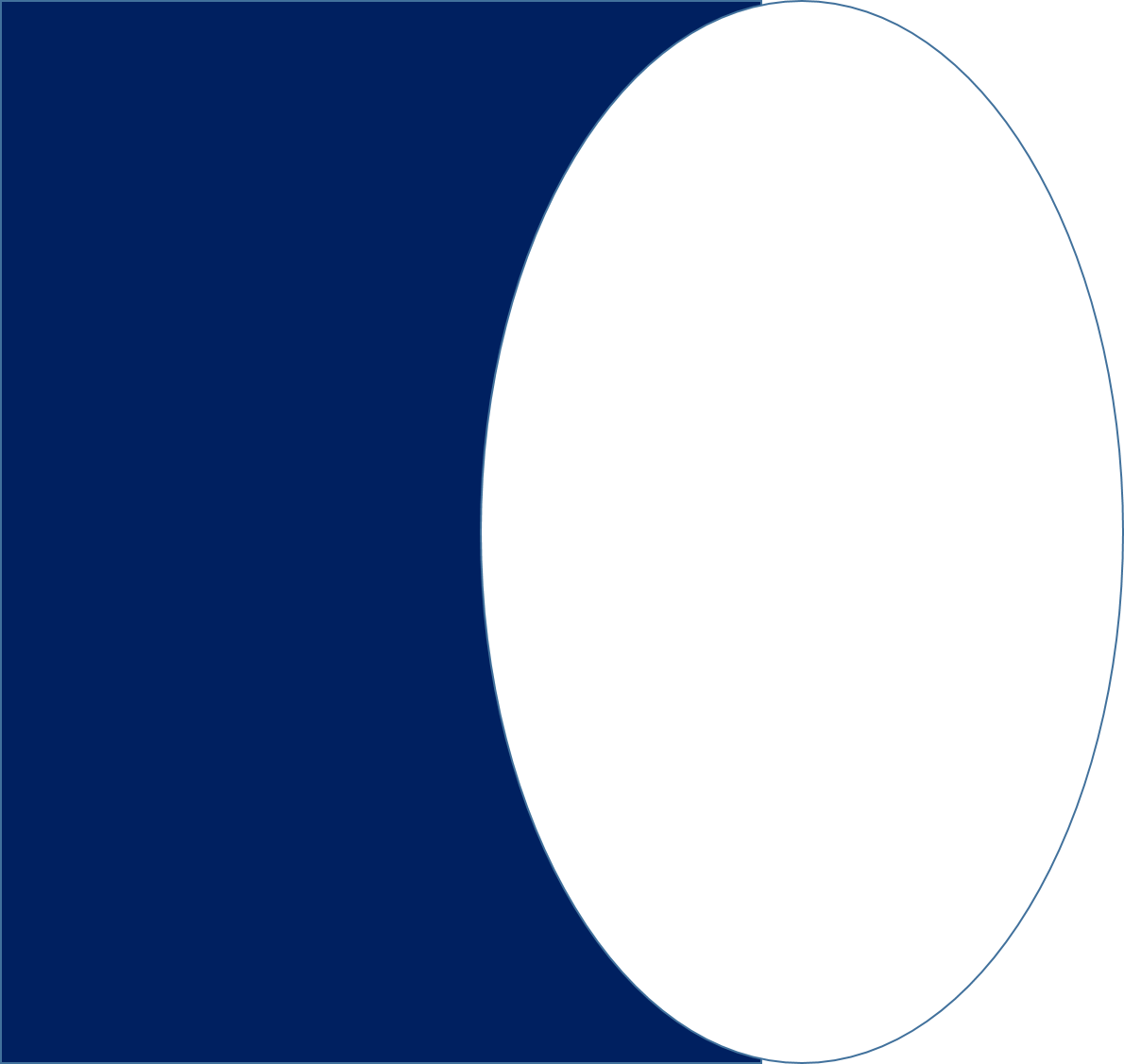 La relation avec le Seigneur implique le fait d’être envoyé dans le monde comme prophète de sa parole et témoin de son amour.
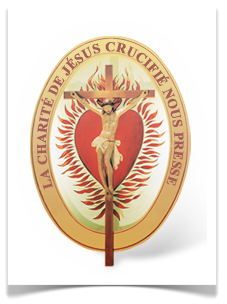 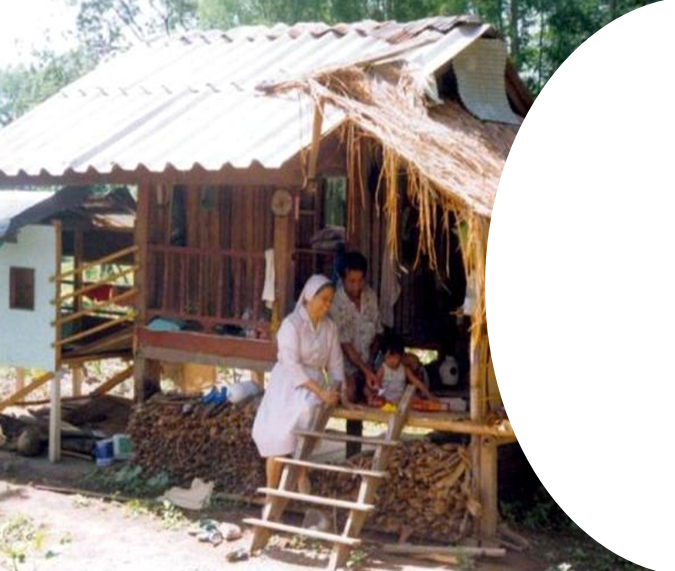 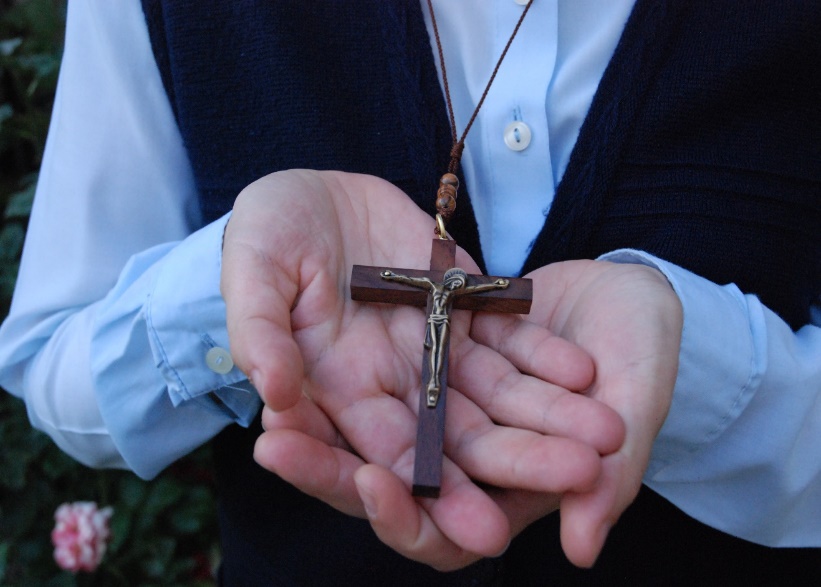 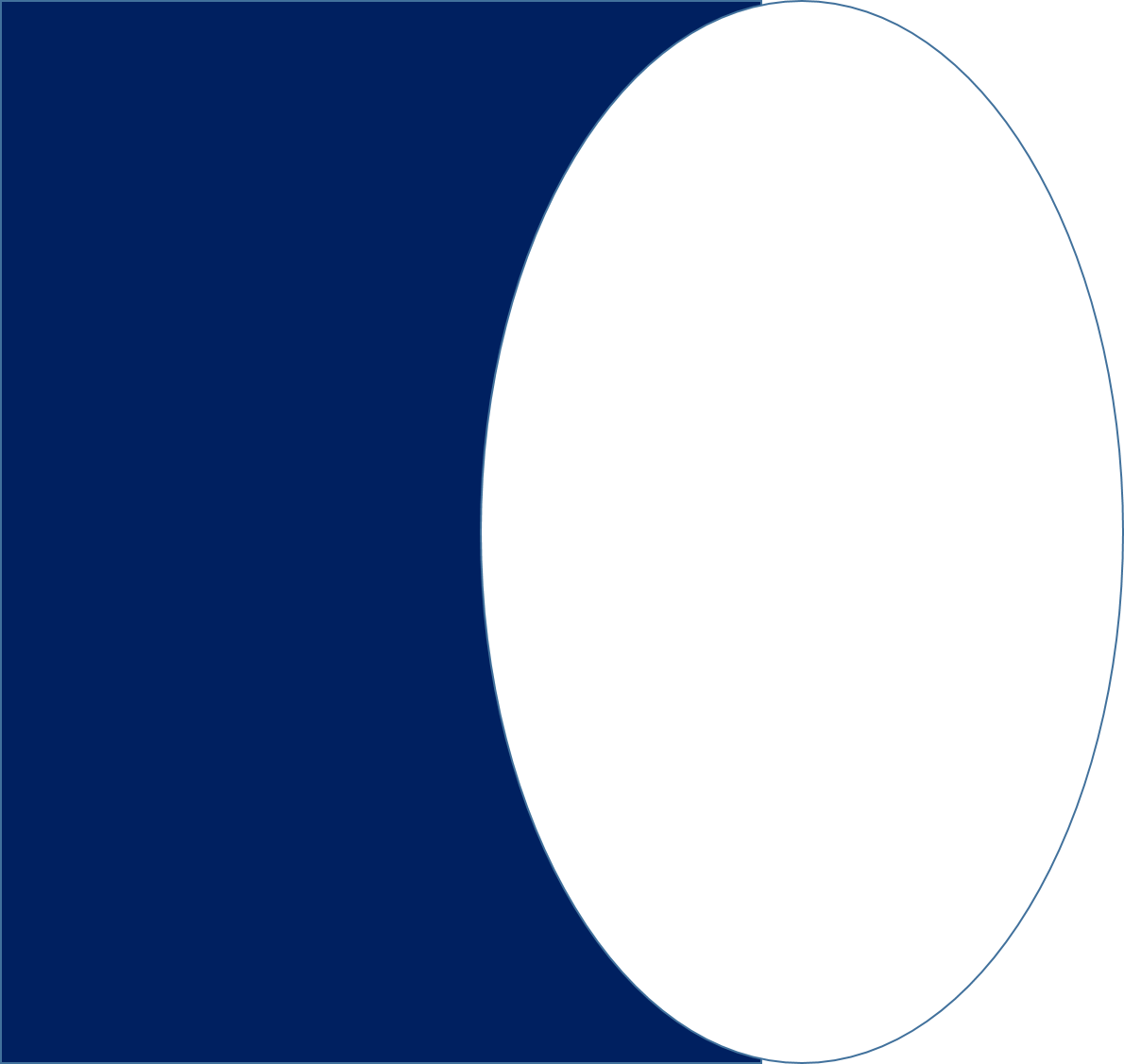 Même si nous expérimentons en nous beaucoup de fragilité et que nous pouvons parfois nous sentir découragés, nous devons élever la tête vers Dieu,
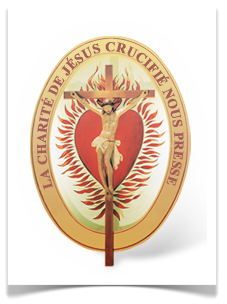 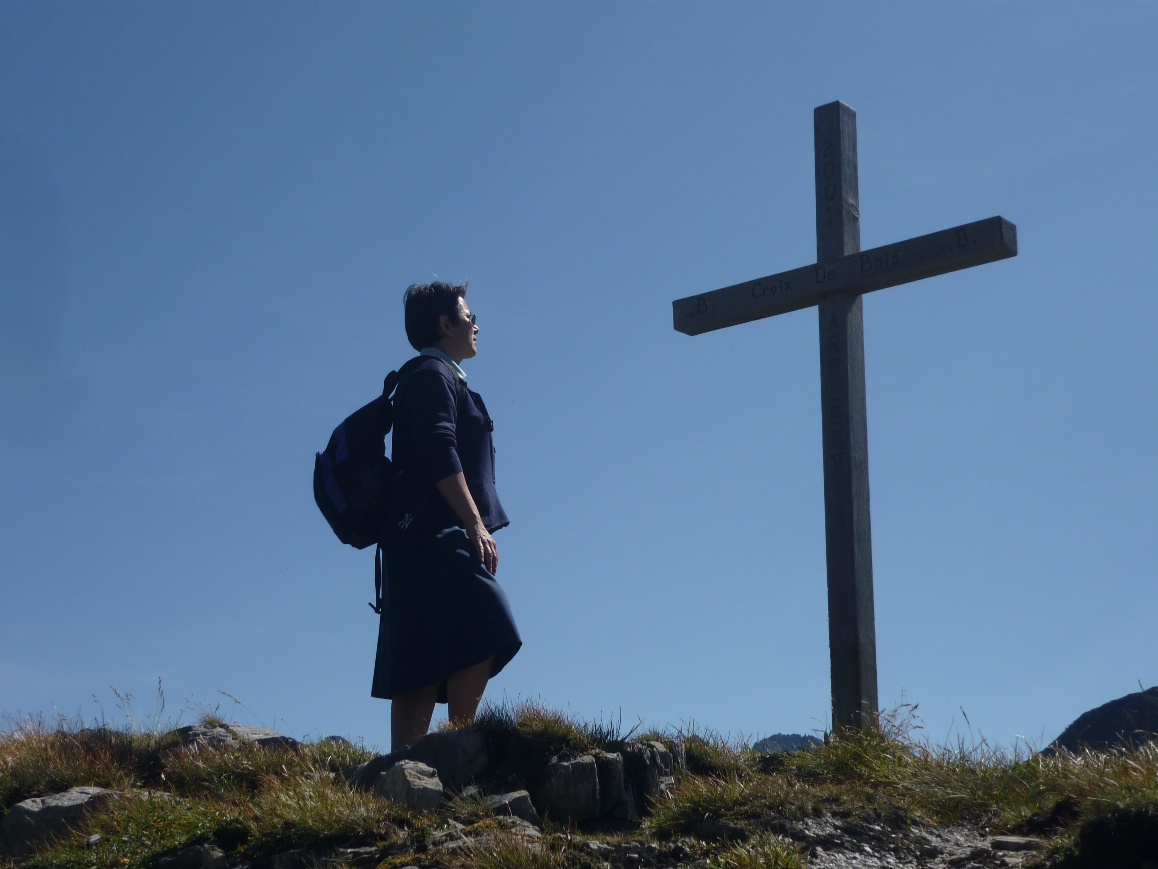 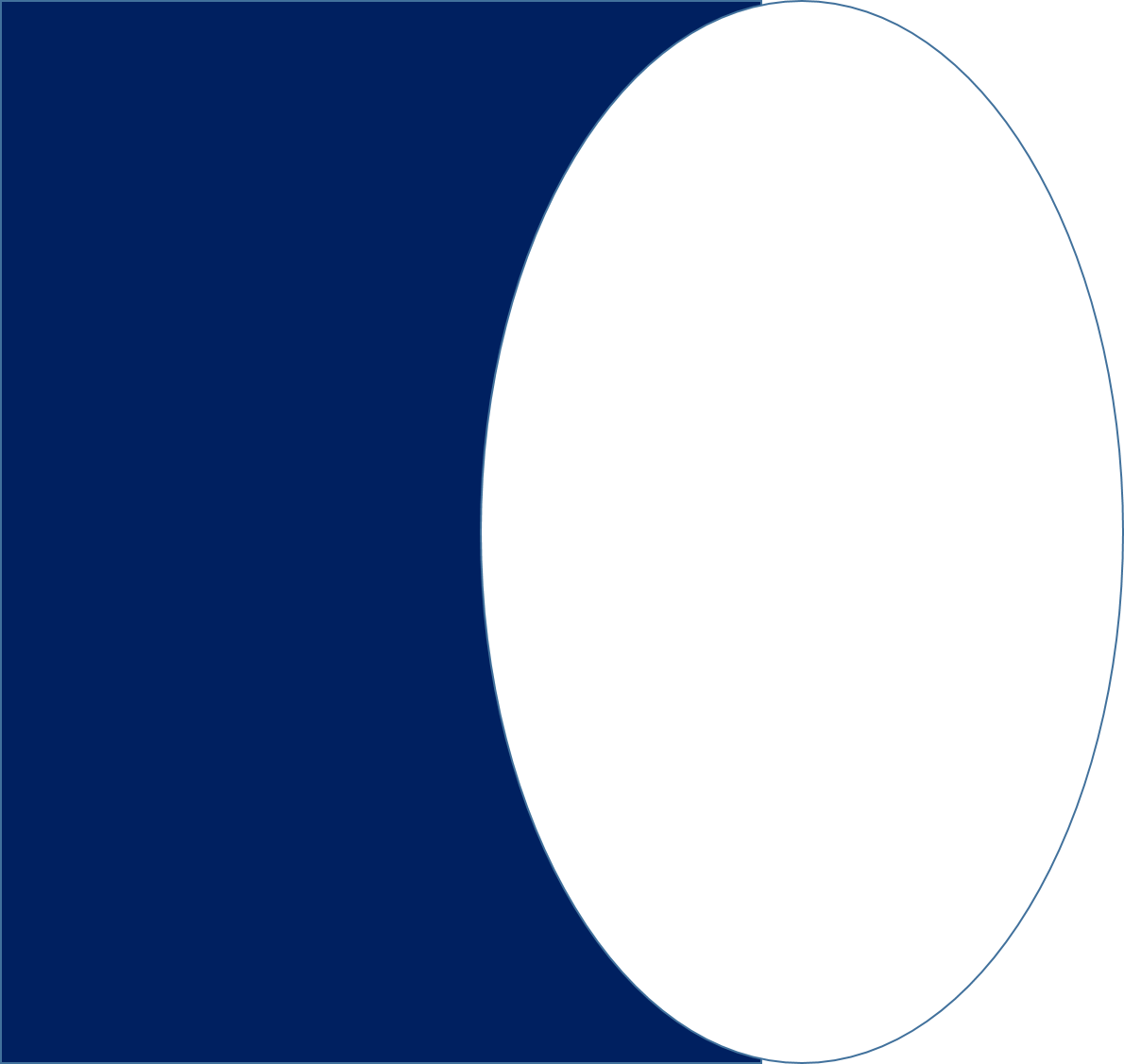 Un des temps forts de leur journée est l’oraison : écoute du Seigneur, louange, action de grâce, contemplation, recherche de sa volonté, présentation de la vie et des besoins des pauvres. (C.21b)
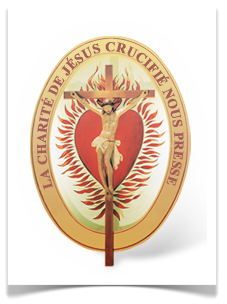 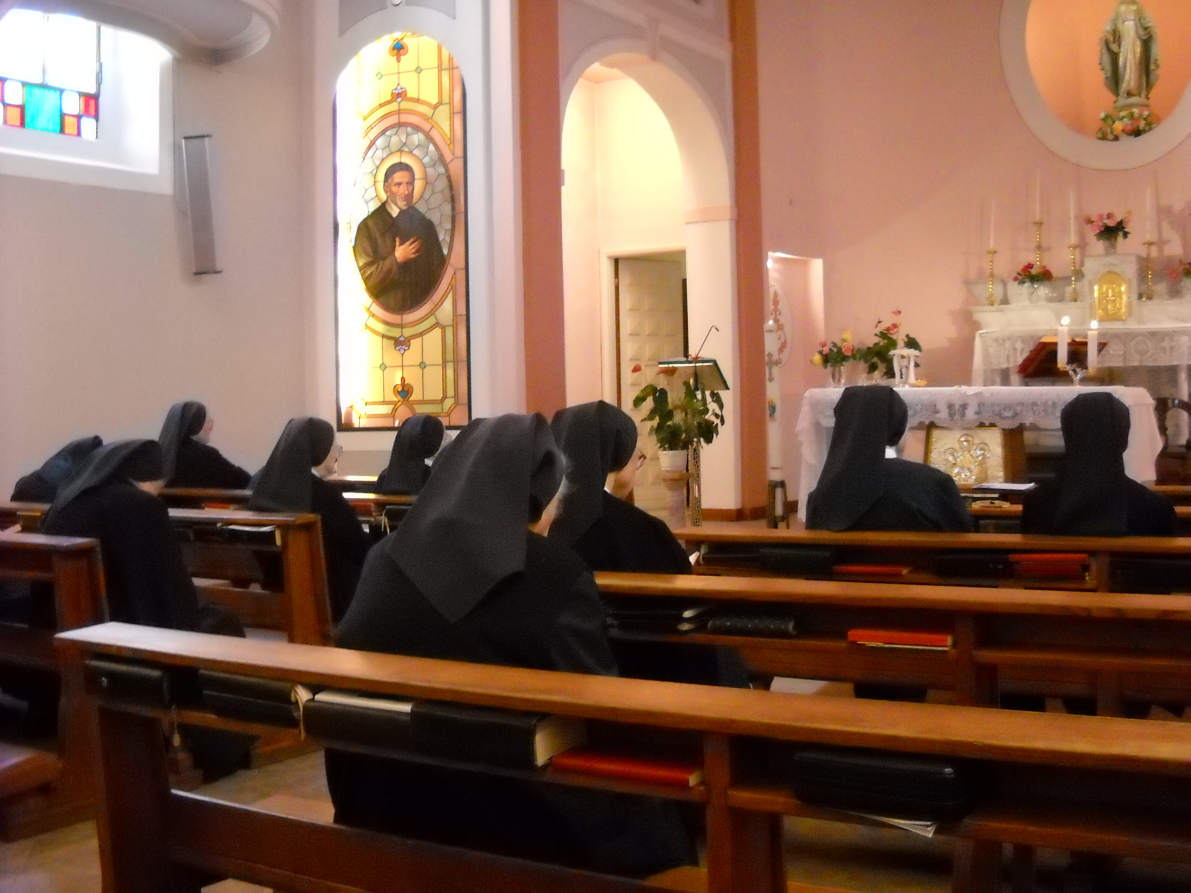 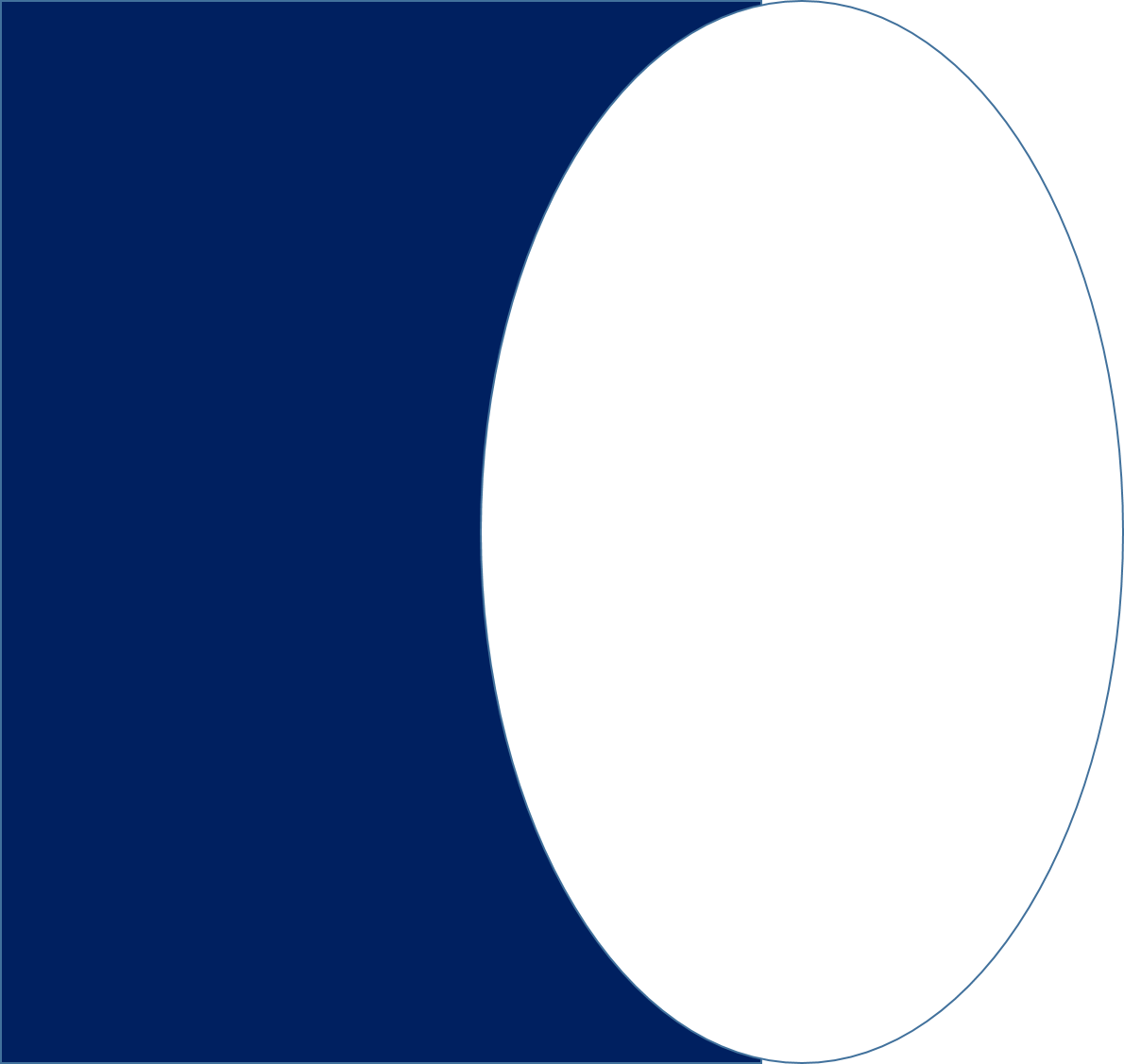 Chaque chrétien est un ‘‘christophe’’, c’est-à-dire ‘‘quelqu’un qui porte             le Christ’’ à ses frères...
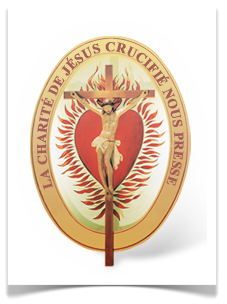 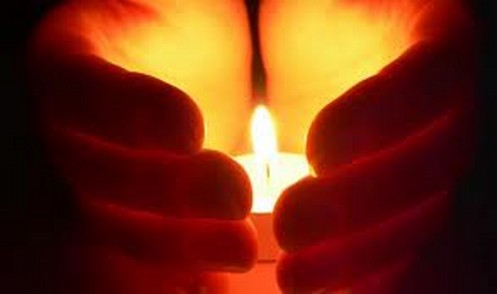 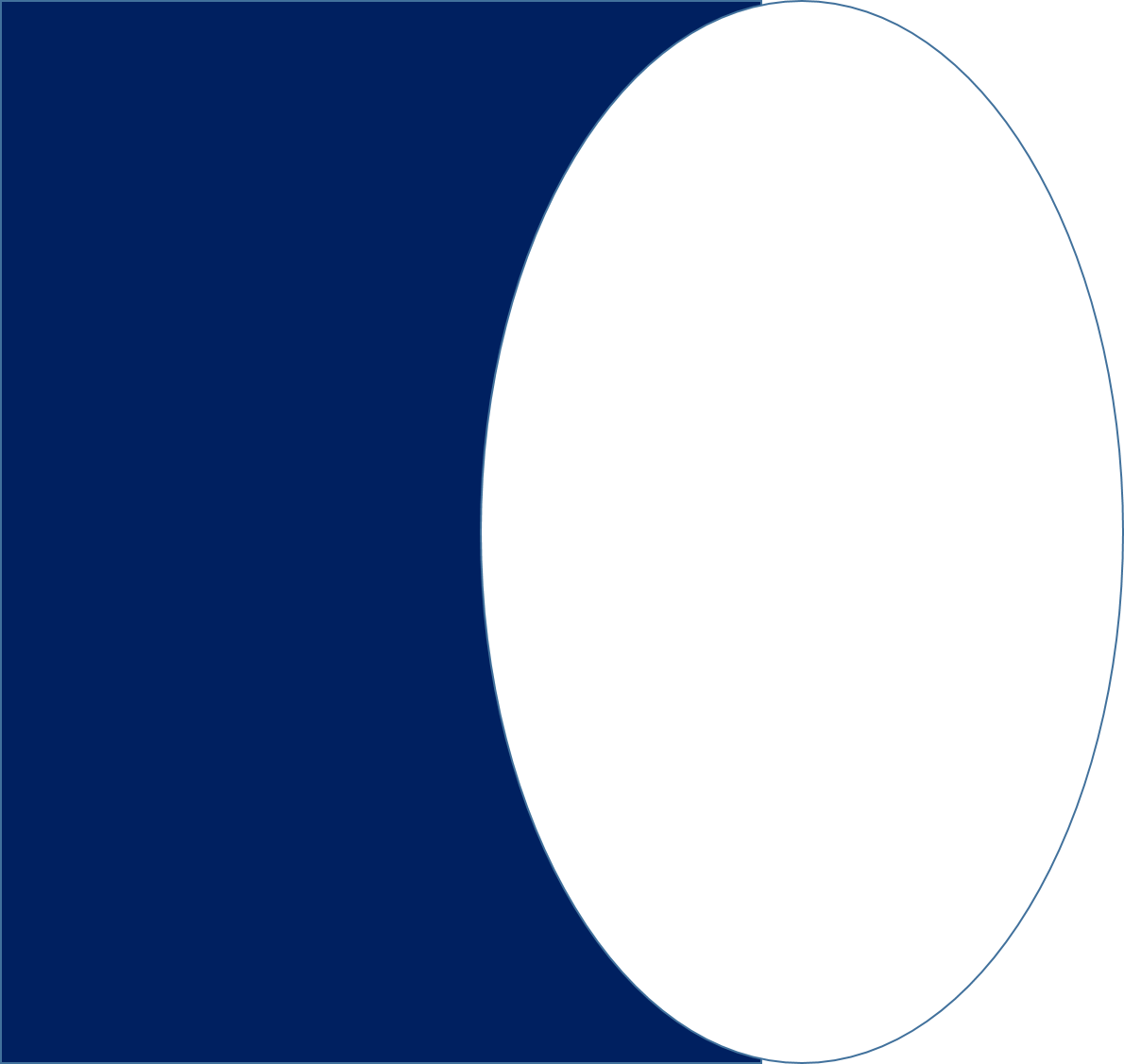 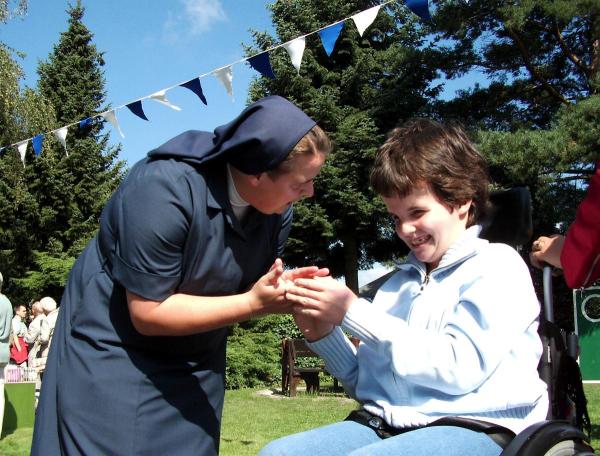 Pour permettre à la tendresse de Dieu de déborder en faveur des hommes…
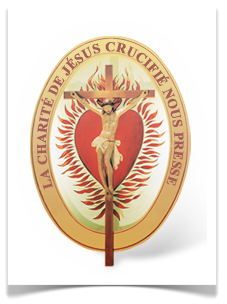 Confiants et sereins pour avoir découvert le vrai trésor, anxieux d’aller le faire connaître à tous avec joie !
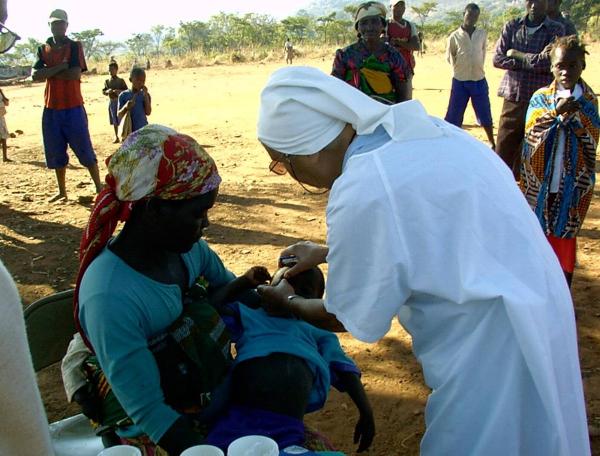 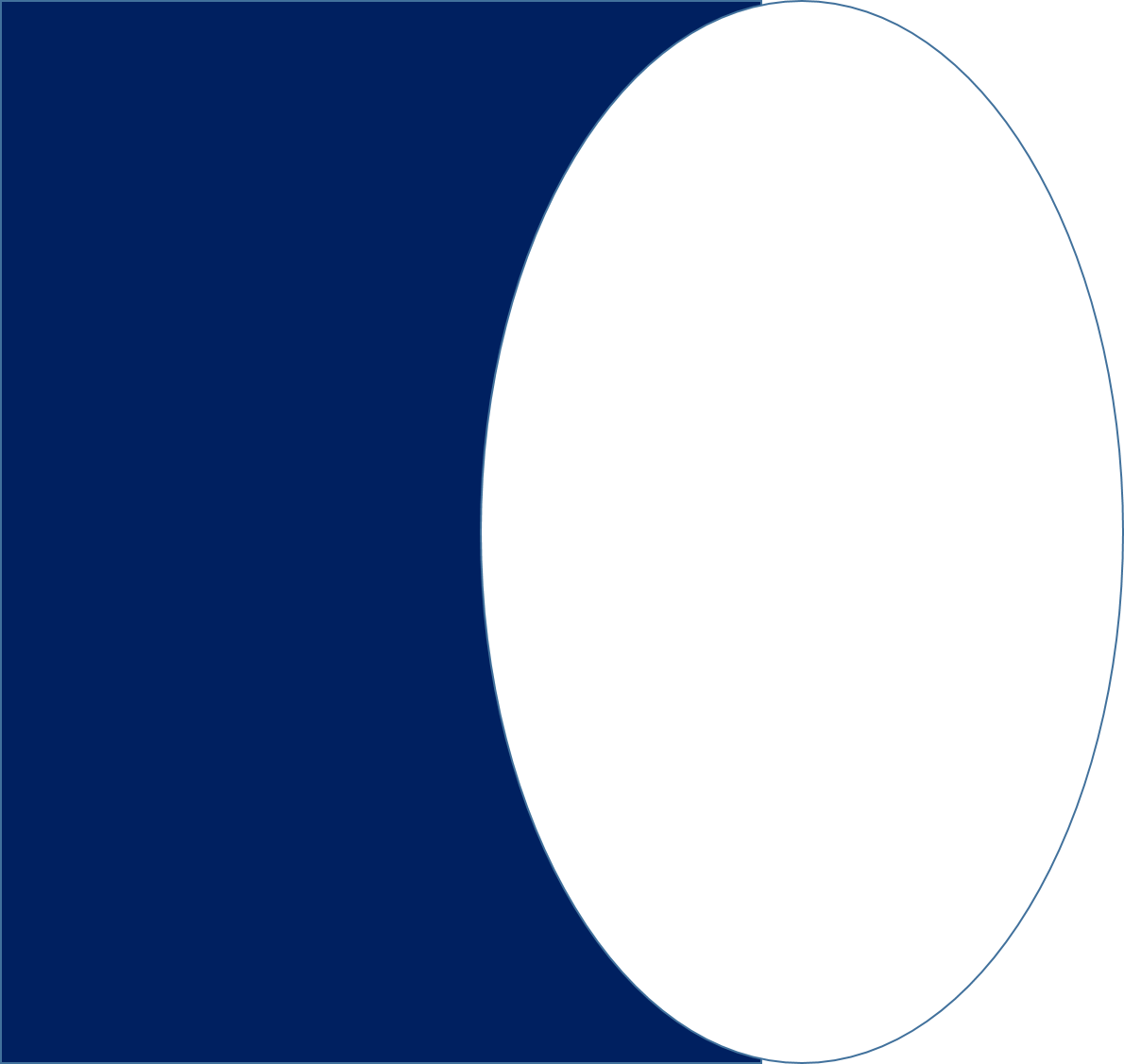 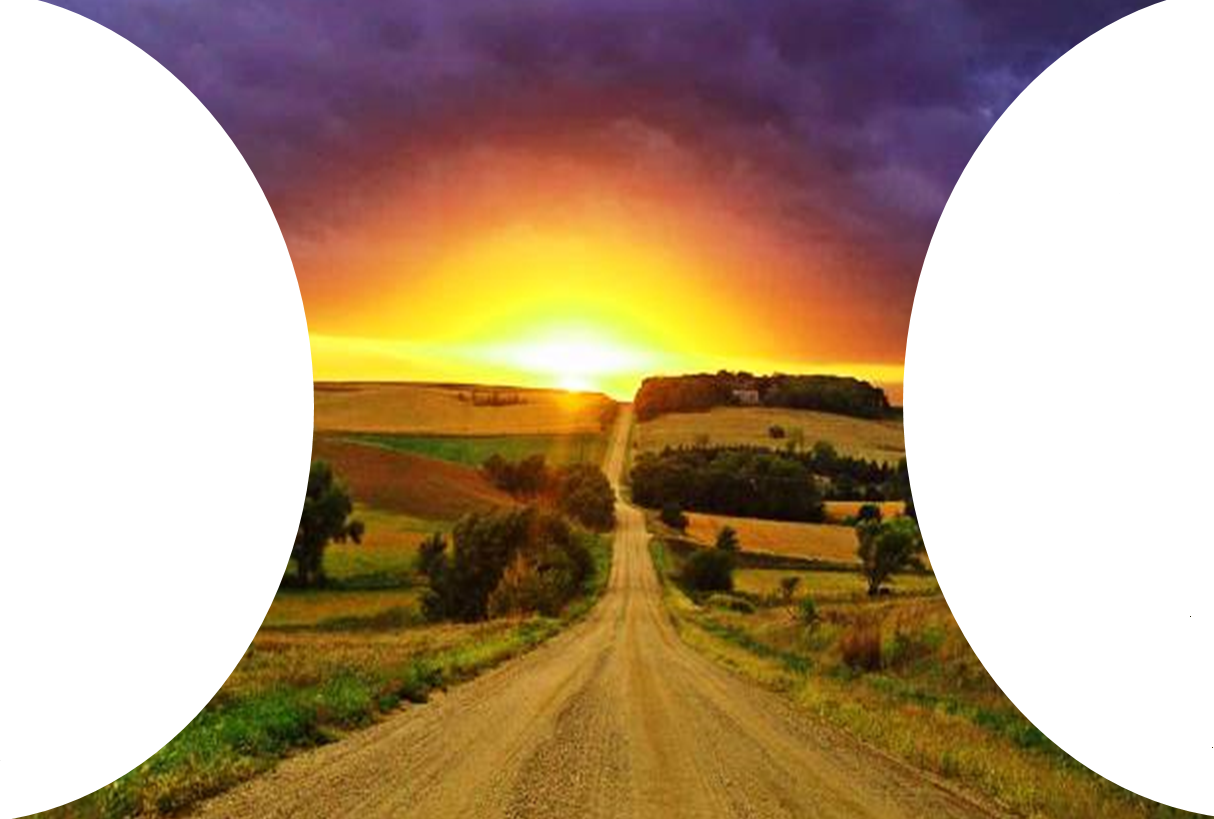 Dépendre du Saint Esprit c’est le laisser créer en soi la ressemblance au Christ doux et humble de cœur.
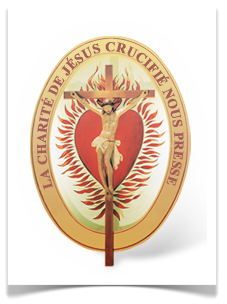 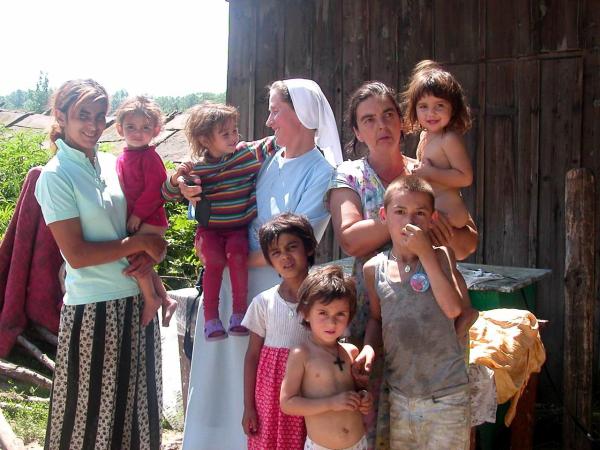 Etre oints par l’Esprit et aller vers nos frères annoncer la Parole, en devenant pour eux un instrument de salut.
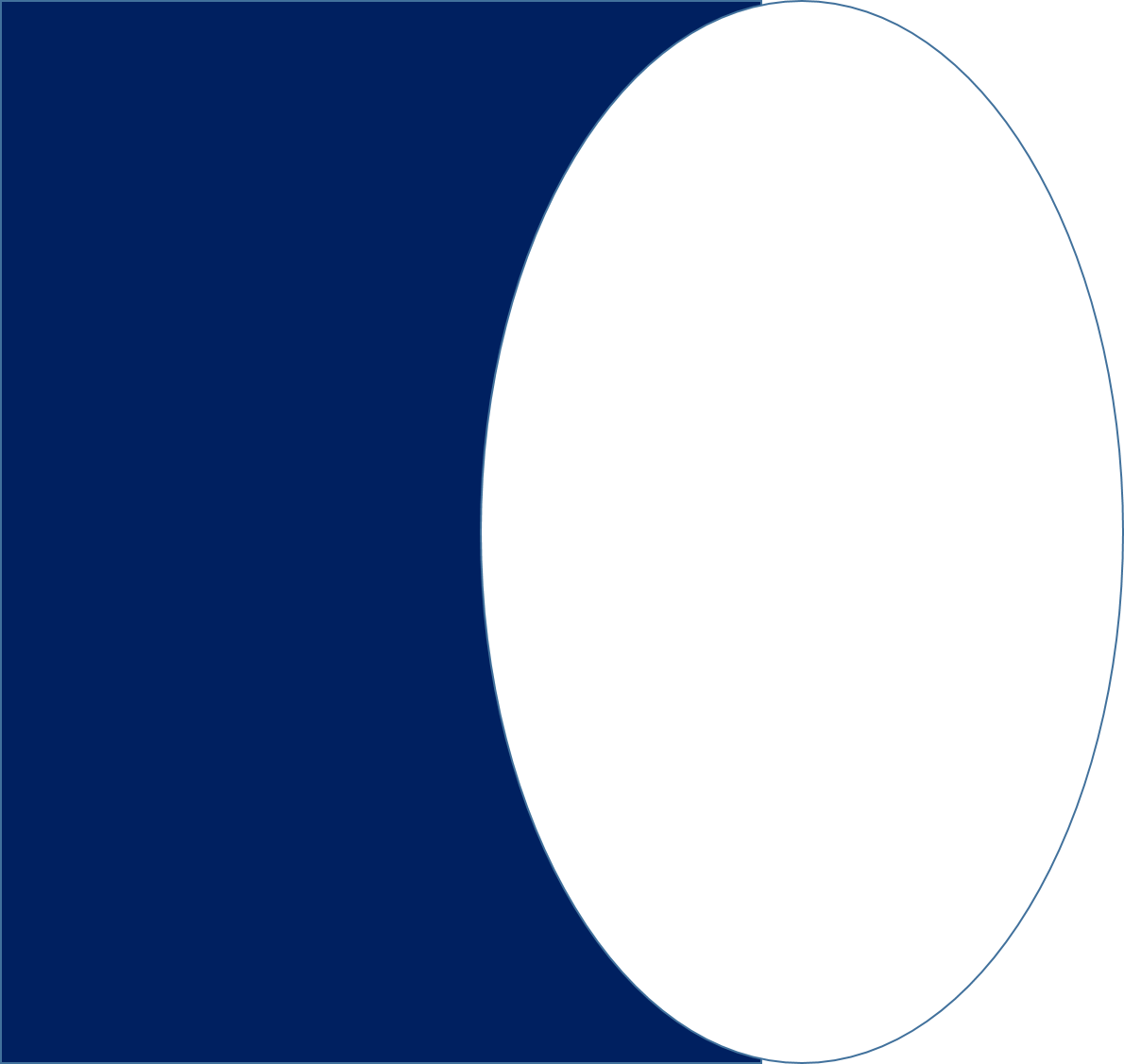 Voilà notre première confiance : Dieu dépasse nos attentes et il nous surprend par sa générosité, en faisant germer les fruits de notre travail au-delà des calculs de l’efficacité humaine.
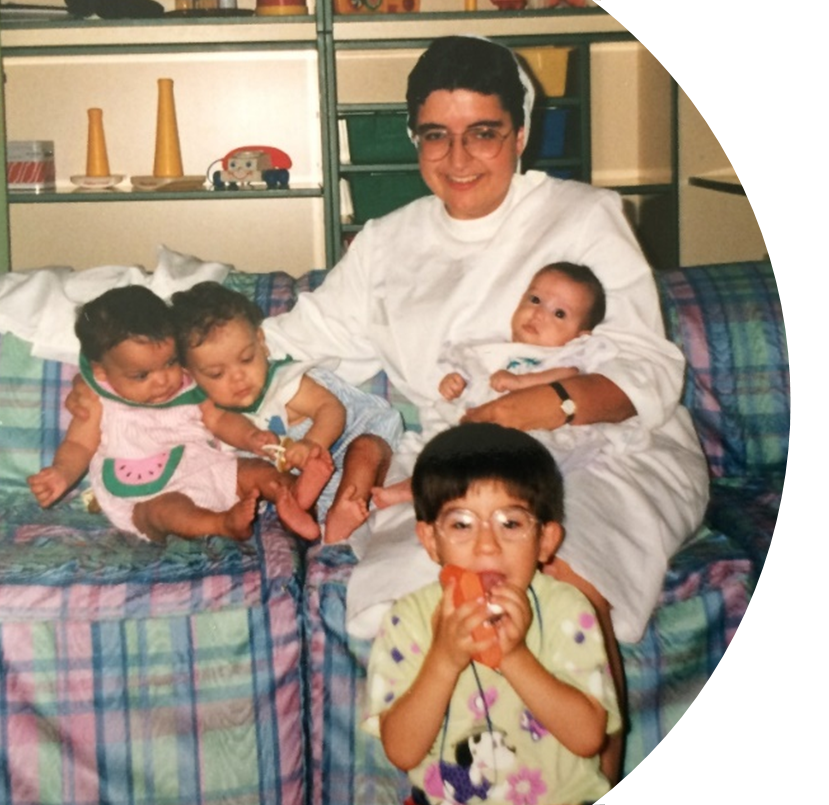 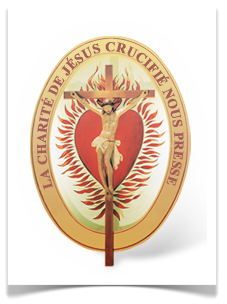 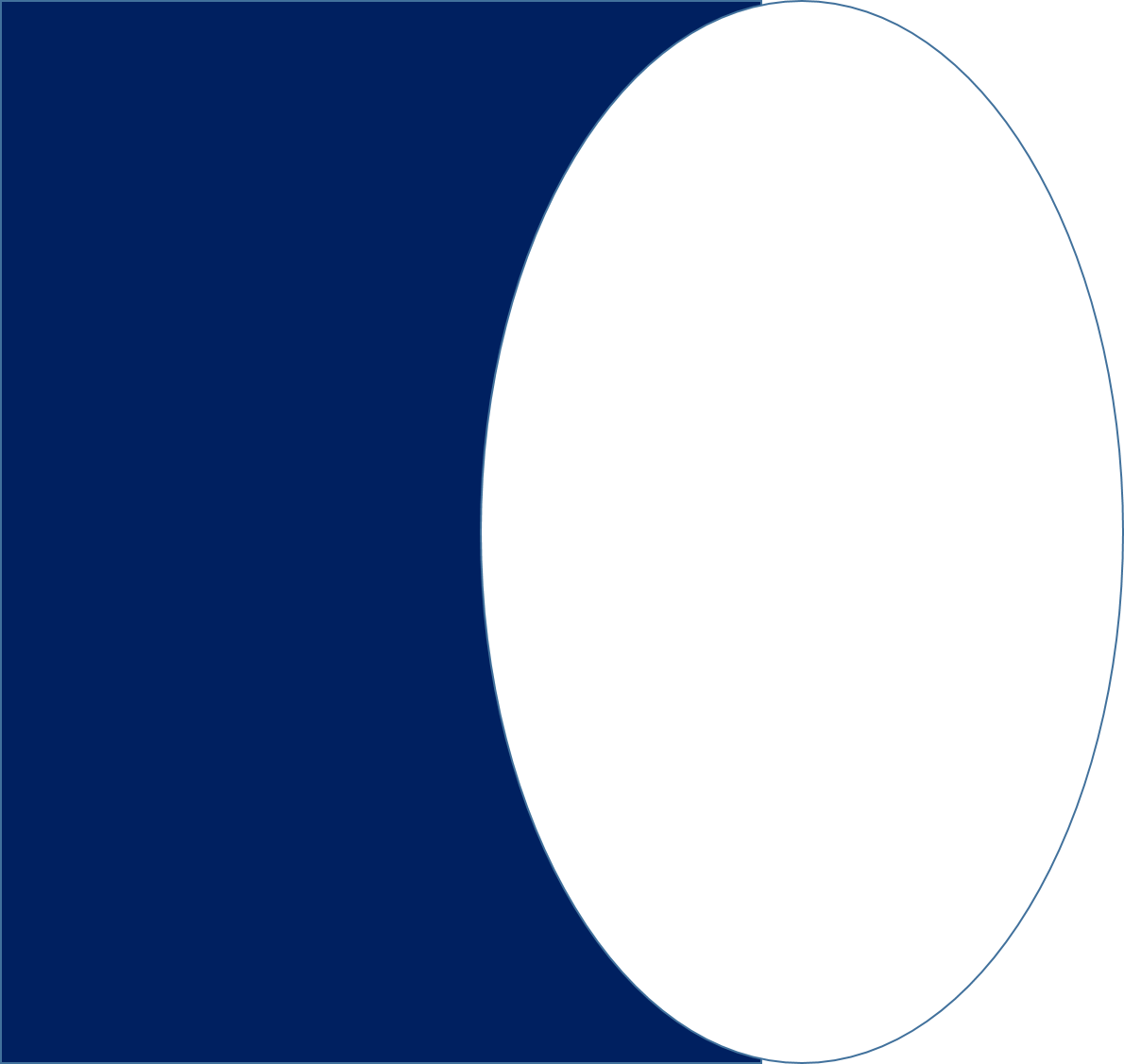 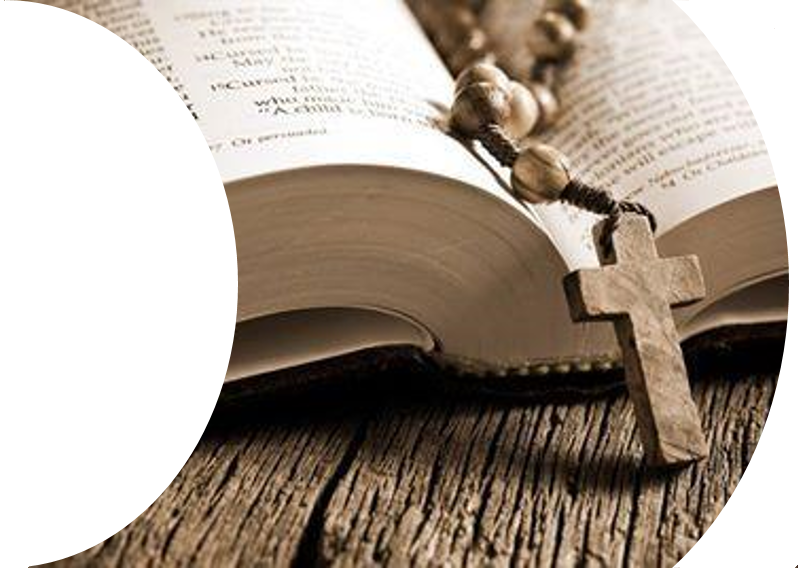 Il faut alimenter 
    la vie chrétienne par
 l’écoute de la Parole de
  Dieu et, surtout, prendre
       soin de la relation
     personnelle avec le 
 Seigneur dans l’adoration
     eucharistique, ‘‘lieu’’
         privilégié de la
    rencontre avec Dieu.
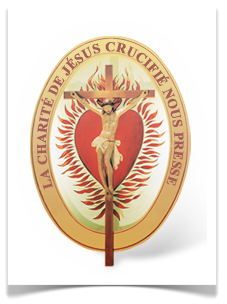 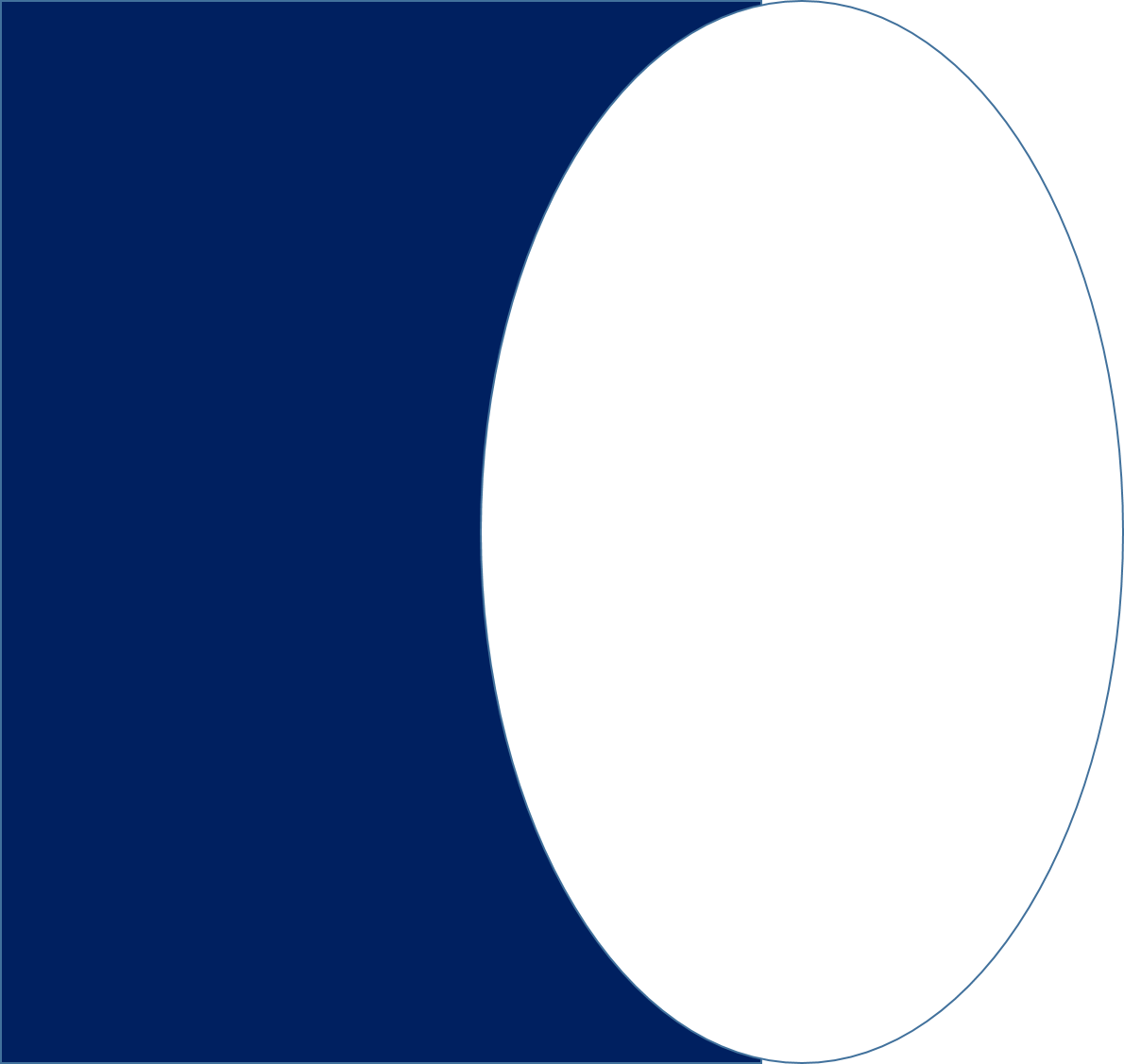 découvrir l’attrait toujours actuel de la figure de Jésus, de se laisser interroger et provoquer par ses paroles et par ses gestes et, enfin, de rêver, grâce  à lui, d’une vie pleinement humaine, joyeuse        de se consacrer à l’amour.
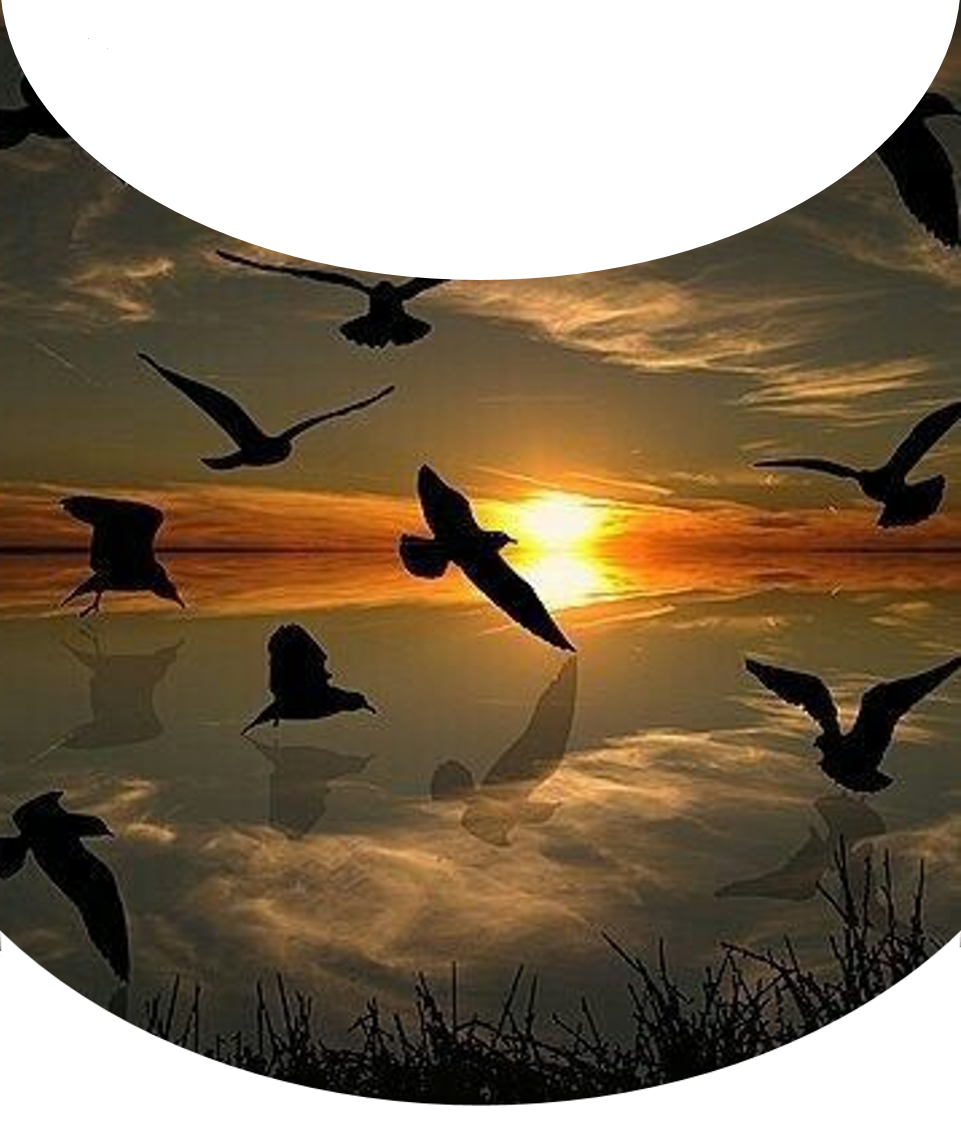 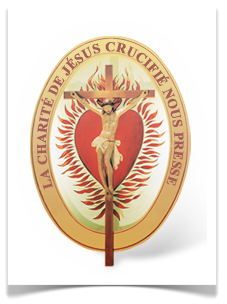 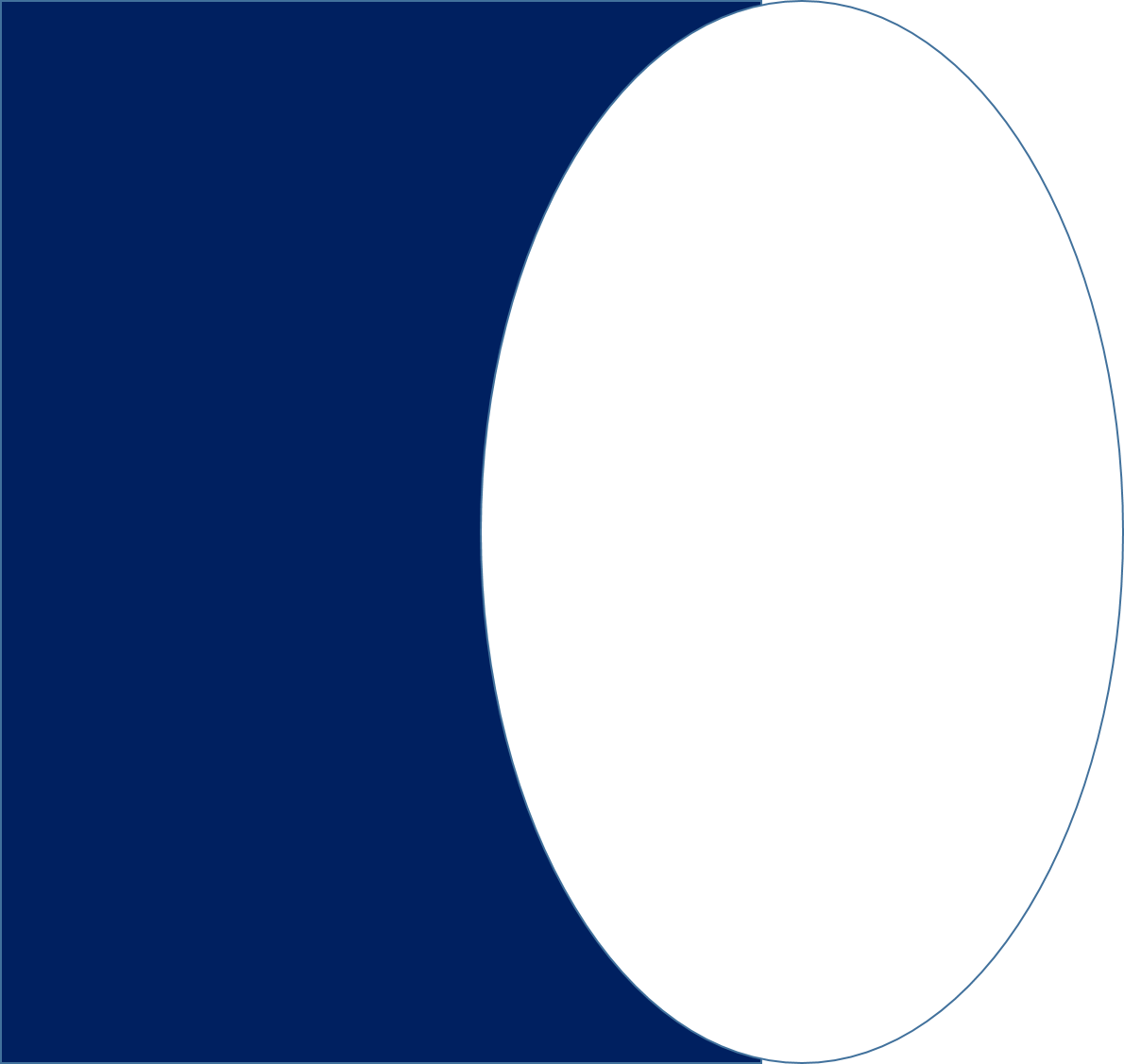 La Très Sainte Marie, Mère de notre Sauveur, a eu le courage d’embrasser ce rêve de Dieu, en mettant sa jeunesse et son enthousiasme dans ses mains. Que son intercession nous obtienne la même ouverture de cœur, la diligence à professer notre ‘‘Me voici’’ à l’appel du Seigneur et la joie de nous mettre en route (Lc 1, 39), comme elle, pour l’annoncer au monde entier.
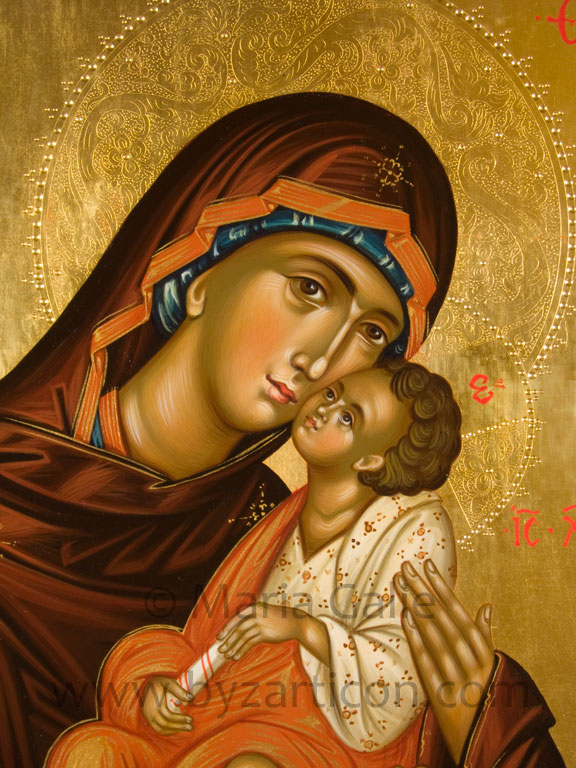 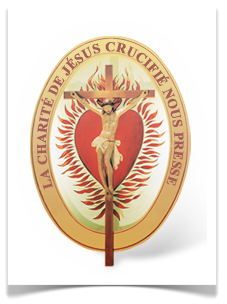 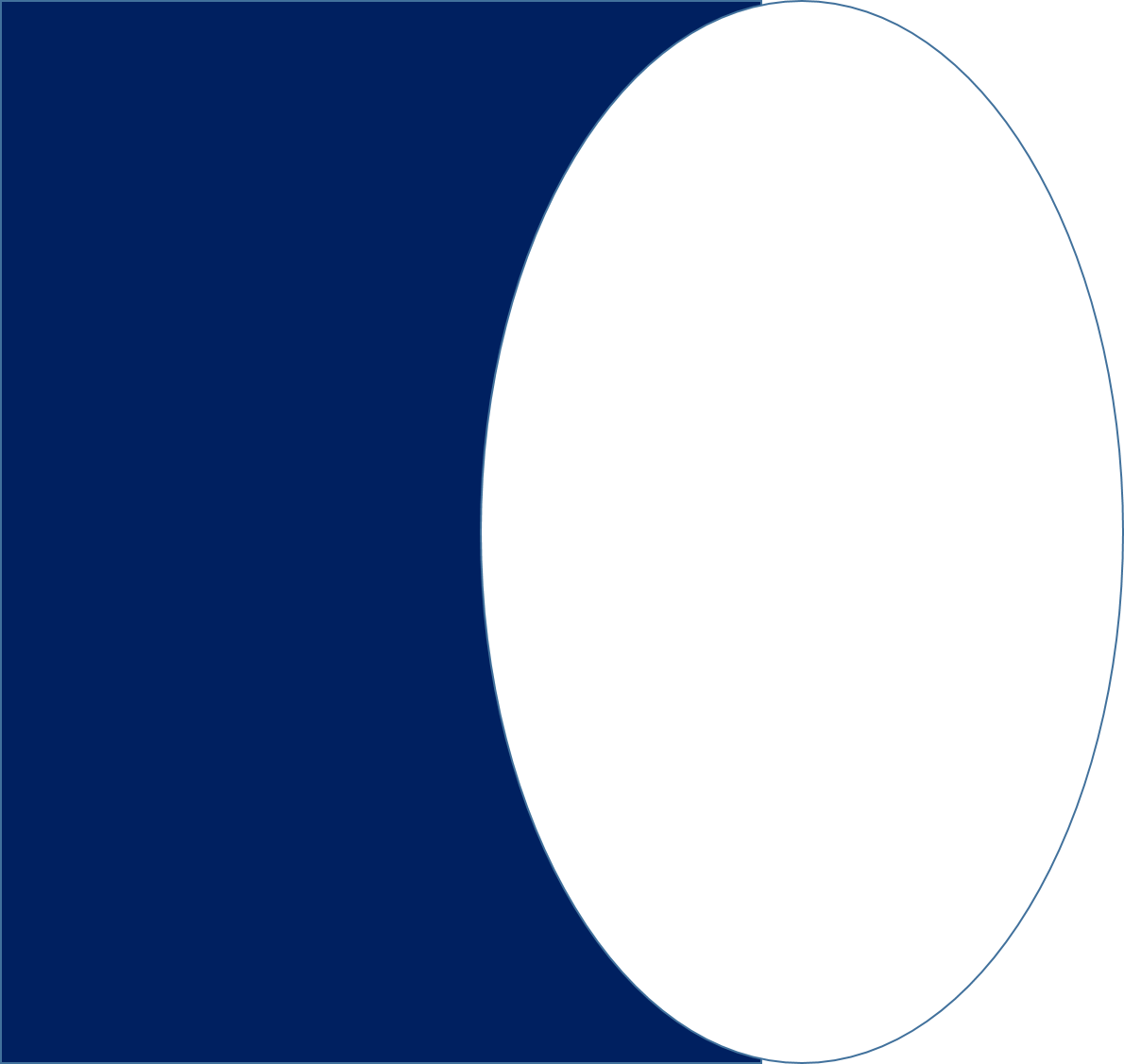 Filles de la Charité de Saint Vincent de Paul 2017
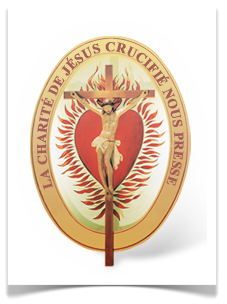 Textes:
•	Constitutions des Filles de la Charité
•	Message de sa sainteté le Pape François pour la 50ème journée de prière pour les vocations;
•	Lettre du Pape aux jeunes

Musique : Two Together, elegant piano de Kevin MacLeod (incompetech.com) License Creative Commons: Attribution 3.0      de la  License http://creativecommons.org/licenses/by/3.0